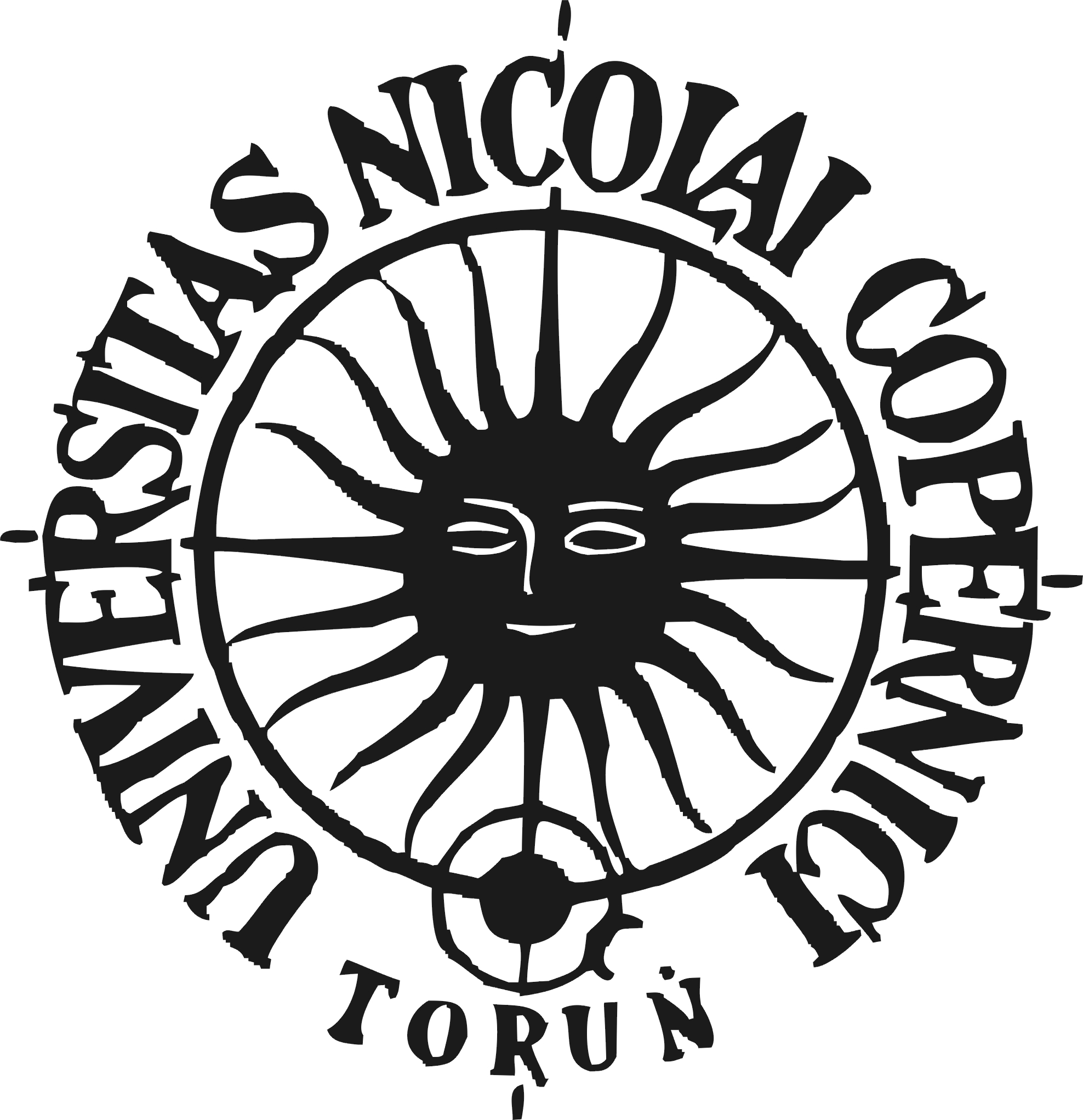 Jacek Matulewski
Instytut Fizyki, WFAiIS, UMK
ICNT, UMK

WWW: http://www.fizyka.umk.pl/~jacek
E-mail: jacek@fizyka.umk.pl
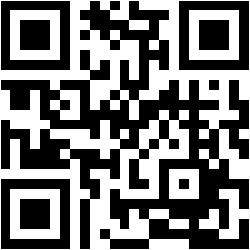 Magda Kmiecik
studentka kognitywistyki, WH, UMKICNT, UMK
Eyetracking w kontekście diagnozy i terapii dyskalkulii
semestr letni 2017
Dyskalkulia rozwojowa
Relacja numeryczno-przestrzenna
Liczby są zwykle prezentowane w przestrzeni.W jednym wymiarze otrzymujemy w ten sposób oś liczbową (rysunek).







W ten sposób można przedstawić dowolne wielkości (także w wielu wymiarach).

Oś liczbowa manifestuje porządek. Porządek to fundamentalne pojęcie arytmetyki (jako dziedziny matematyki).Zdolność porządkowania jest również niezbędna do rozwinięcia umiejętności:liczenia, porównywania wartości i prostych operacji matematycznych (np. +, -).

Są dowody, że pojęcie osi liczbowej (relacji numeryczno-przestrzennej, SNA)ma „silną” reprezentację w umyśle: mentalna oś liczbowa (MNL) - Dehaene

O jakiej przestrzeni mowa w SNA?
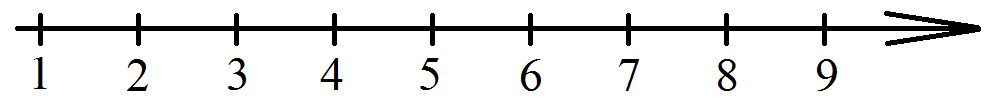 [Speaker Notes: Other disorders: delayed speach developement, ADHD, dislexia
Brigthness, size, longiness, pitch of sound

Wiele badań pokazuje związek między liczbami a przetstrzenią (efekt dystansu, efect SNARC, efekt kolejności (pierwsze – lewy), efekt wielkości (szybciej na małe niż na duże)) – wspólne mózgowe podłoże – płaty ciemieniowe -> SNARC rozwinąć
Dobrym przykładem jest SNARC – mentalna oś liczbowa
Dyskalkulia – deficyt – brak osi liczbowej ->]
SNARC
Przejaw obecności mentalnej osi liczbowej: efekt SNARC(ang. Spatial-Numerical Association of Response Codes):	ludzie szybciej reagują na mniejsze liczby lewą dłonią/nogą, 
	a na większe – prawą dłonią/nogą (także po ich skrzyżowaniu).
Ten związek jest wyćwiczony, zależny od kultury, dotyczy głównie liczb z zakresu 1-9.








Inne manifestacje MNL: efekt dystansu, efekt wielkości
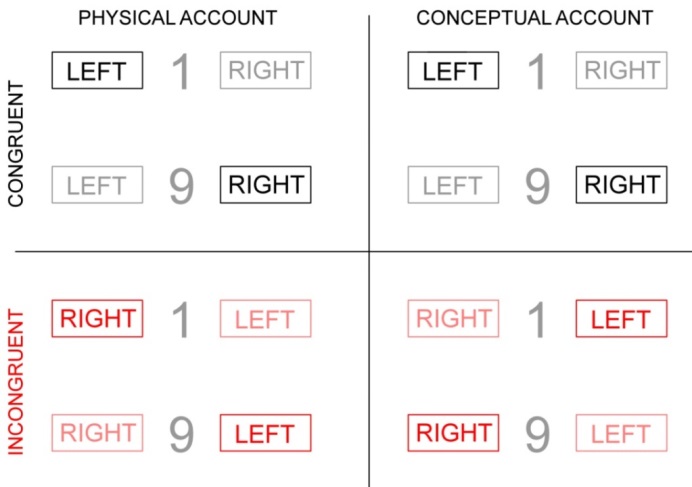 http://grahamshawcross.com/2014/02/23/spatial-representation-of-number/usersgrahamshawcrossdocumentsblog_draftssnarc-effectincong-3/
[Speaker Notes: Other disorders: delayed speach developement, ADHD, dislexia
Brigthness, size, longiness, pitch of sound

Wiele badań pokazuje związek między liczbami a przetstrzenią (efekt dystansu, efect SNARC, efekt kolejności (pierwsze – lewy), efekt wielkości (szybciej na małe niż na duże)) – wspólne mózgowe podłoże – płaty ciemieniowe -> SNARC rozwinąć
Dobrym przykładem jest SNARC – mentalna oś liczbowa
Dyskalkulia – deficyt – brak osi liczbowej ->]
Dyskalkulia
U niektórych dzieci nie dochodzi do wytworzenia mentalnej osi liczbowej.To prowadzi do dyskalkulii tj. zaburzenia nabywania podstawowych umiejętności                                                      matematycznych nie wynikające z obniżonej inteligencji
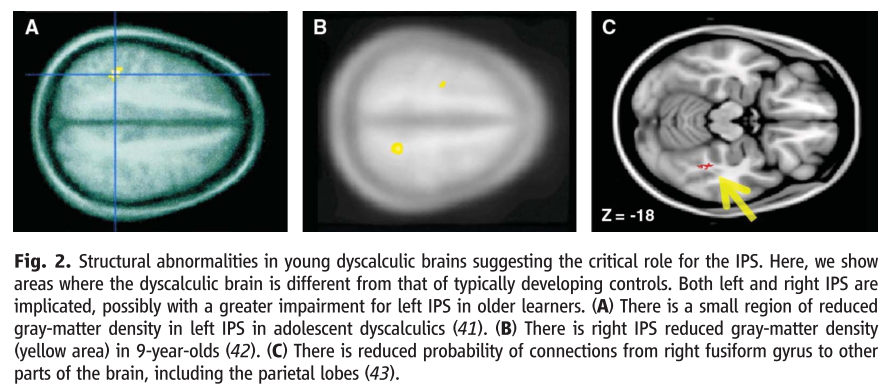 Nieprawidłowość w strukturze mózgu u młodych dyskalkulików (Butterworth et. al, 2011)
Uszkodzenia płatów ciemieniowych (np. w wypadkach) prowadzą do akalkulii.
[Speaker Notes: Other disorders: delayed speach developement, ADHD, dislexia
!!!!!! Von Aster, Rusconi (SMARC)]
Dyskalkulia
Dyskalkulię można rozumieć jako nieprawidłowe wykształcenie poczucia liczby (ang. number sense), czyli intuicyjnego rozumienia liczb, ich wartości, związków między nimi i związku z ilością obiektów oraz operacji na liczbach.

Zwykle wyróżnia się dwa rodzaje poczucia liczby:
szacowanie (ang. aproximate number sense, ANS)na podstawie percepcji i kontekstu
wartości konkretne (ang. exact number sense, ENS)automatyczne zliczanie i automatyczne obliczenia

W pewnym zakresie (z wyłączeniem zliczania) poczucie liczby mają także zwierzęta.
[Speaker Notes: Other disorders: delayed speach developement, ADHD, dislexia
!!!!!! Von Aster, Rusconi (SMARC)]
Dyskalkulia
Definicja: 	Dyskalkulia rozwojowa to zaburzenie dziedziczne powodujące	trudności w nabywaniu umiejętności arytmetycznych. 

Przyczyna (hipoteza): 	Osoby z dyskalkulią nie rozwinęły                 typowej reprezentacji mentalnej osi liczbowej	(Butterworth 2005, Dehaene 1997)

Występowanie: 	3-10% (pokazane w wielu eksperymentach)
                u 30% z nich – dyskalkulia czysta, reszta – współwystępująca

Diagnoza: 	inteligencja (w normie lub powyżej), 	porządkowanie (nie tylko liczb),	„poczucie liczby” (number sense, ENS i ANS), 	proste operacje arytmetyczne (abstrakcyjne i na konkretach)
[Speaker Notes: Other disorders: delayed speach developement, ADHD, dislexia
!!!!!! Von Aster, Rusconi (SMARC)]
Dyskalkulia
Problem: Ostateczna diagnoza dyskalkulii może być ustalona dopiero u nastolatków, gdy jest praktycznie za późno ma jakąkolwiek skuteczną terapię.

Wcześniej można orzekać „ryzyko dyskalkulii”. Wówczas można rozpocząć terapię w pierwszych klasach podstawówki.

W Polsce (ale nie tylko) nie ma programu przesiewowej diagnozy dyskalkulii.

Nasze cele: 
stworzyć komputerowy test przesiewowy ryzyka dyskalkulii (TPRD),darmowy, ale z ograniczonym dostępem
stworzyć krótki i intensywny trening poznawczy mentalnej osi liczbowejdla dzieci w wieku od 6 do 9 lat (Kalkulilo)
[Speaker Notes: Other disorders: delayed speach developement, ADHD, dislexia
!!!!!! Von Aster, Rusconi (SMARC)]
Test Przesiewowy Ryzyka Dyskalkulii
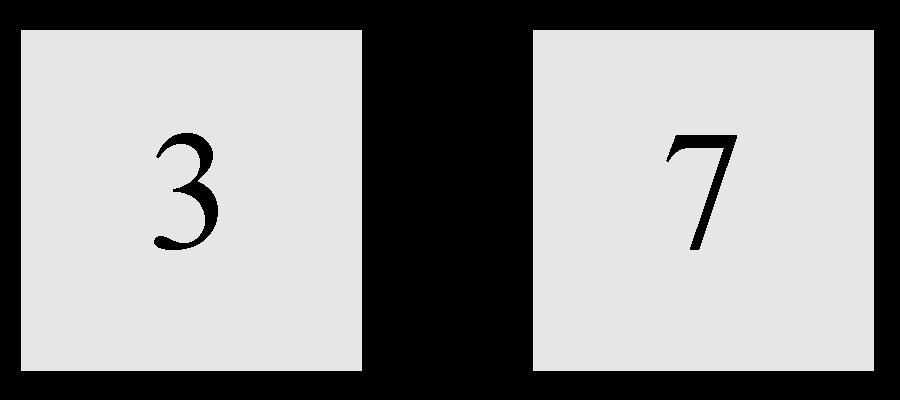 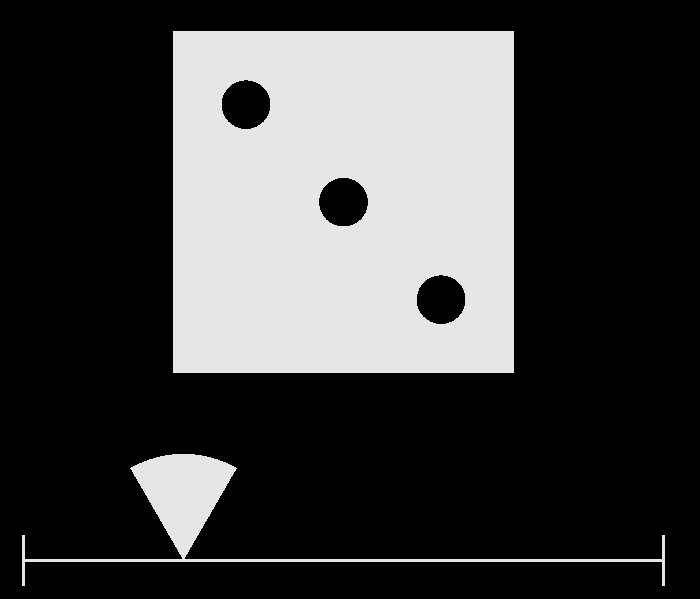 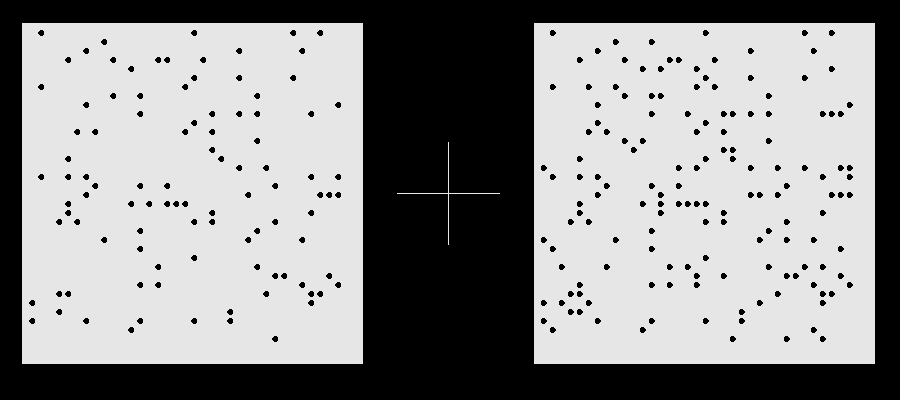 Test składa się z 7 zadań (kilkaset prób ) – klawiatura i myszZajmuje około 45 min. Różne formaty bodźców: cyfry, uporządkowane i losowo ułożone kropki.

Program może łączyć się z okulografem firmy SMI Śledzenie ścieżek spojrzenia, np. podczas liczenia kropek, może być ważną informacją diagnostyczną (pozwala ustalić np. strategie liczenia)

Test jest długi i nudny (jeszcze przed normalizacją) - grywalizacja
[Speaker Notes: Other disorders: delayed speach developement, ADHD, dislexia

Zmienne: formaty, strona po której większa, distance effect + proporcje in numerocity *****************
Rozdzielić zadania !******]
Ruchy oczu i oś liczbowa
Zaznacz liczbę na osi...
dzieci rozwijające się prawidłowo (TD)
1
9
3
Strategia: counting-up
(wynika z rozumienia uporządkowania liczb)
Źródło: Viersen i in. The added value of eye-tracking in diagnostic discalculia: a case study Frontiers in Psychology 4 (2013)
Zaznacz liczbę na osi...
dzieci rozwijające się prawidłowo (TD)
1
9
8
Strategia: counting-down
(wynika z rozumienia uporządkowania liczb)
Źródło: Viersen i in. The added value of eye-tracking in diagnostic discalculia: a case study Frontiers in Psychology 4 (2013)
Zaznacz liczbę na osi...
dzieci rozwijające się prawidłowo (TD)
1
9
6
Strategia: midpoint
(wynika z rozumienia uporządkowania liczb + life hacks)
Źródło: Viersen i in. The added value of eye-tracking in diagnostic discalculia: a case study Frontiers in Psychology 4 (2013)
Zaznacz liczbę na osi...
dzieci z dyskalkulią (DD)
1
9
6
Chaotyczne ruchy oczu, nie korzystają z punktów referencyjnych
(brak uporządkowania – brak MNL)
Źródło: Viersen i in. The added value of eye-tracking in diagnostic discalculia: a case study Frontiers in Psychology 4 (2013)
Zaznacz liczbę na osi...
dzieci rozwijające się prawidłowo (TD)
2 klasa
3 klasa
1 klasa
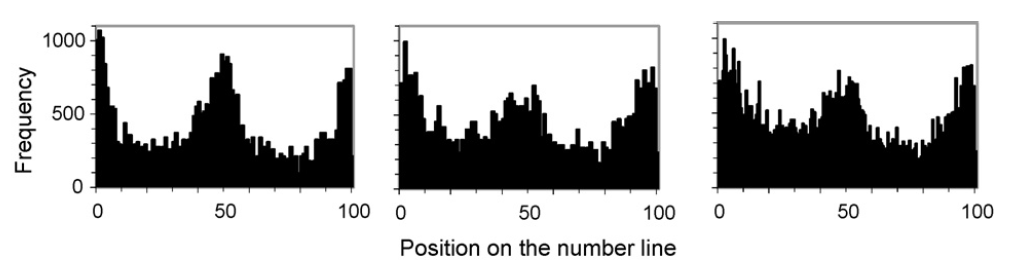 Dystrybucja fiksacji na osi liczbowej
„Rozmycie” nie oznacza, że dzieci stają się dyskalkuliczne
Źródło: Viersen i in. The added value of eye-tracking in diagnostic discalculia: a case study Frontiers in Psychology 4 (2013)
Trafność (oś 0 – 1000)
dzieci rozwijające się prawidłowo (TD)
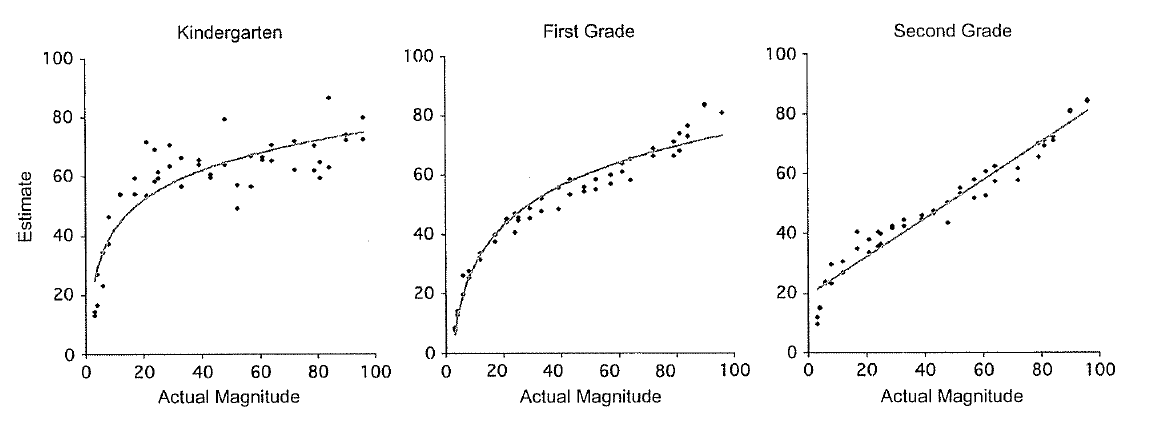 Dokładność: podane liczby vs. wskazane liczby
Źródło: Booth i Siegler Numerical Magnitude Representations Influence Arithmetic Learning Child Development 79 (2008)
Trafność (oś 0 – 1000)
grupa kontrolna (TD)
dziecko z dyskalkulią (DD)
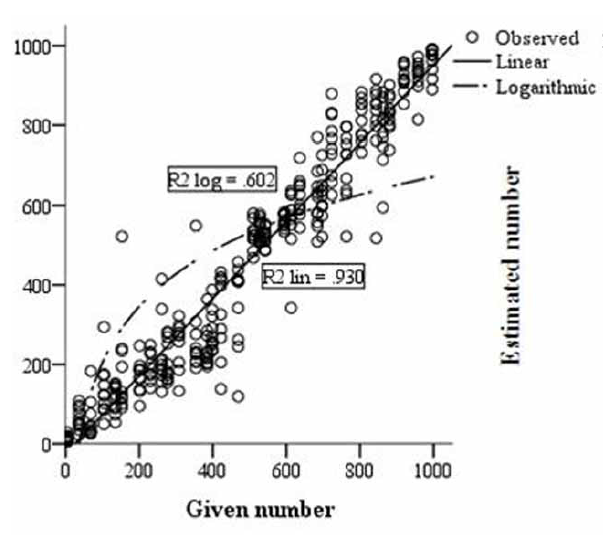 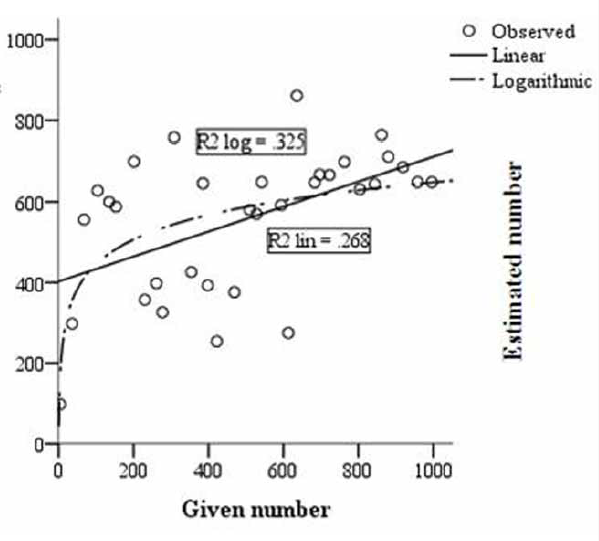 Dokładność: podane liczby vs. wskazane liczby
9-latki
Źródło: Viersen i in. The added value of eye-tracking in diagnostic discalculia: a case study Frontiers in Psychology 4 (2013)
Trafność (oś 0 – 1000)
dzieci rozwijające się prawidłowo (TD)
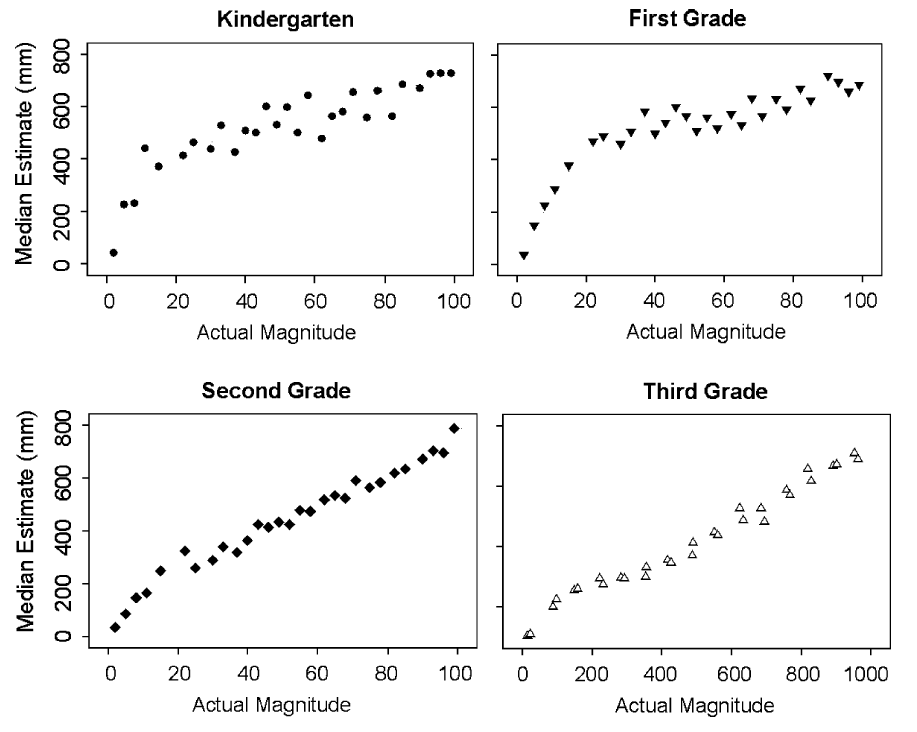 Źródło: Ebersbach i in. The relationship between the shape of the mental number line... J. of Exp. Child Psychology 99 (2008)
Trafność (oś 0 – 1000)
dzieci rozwijające się prawidłowo (TD)
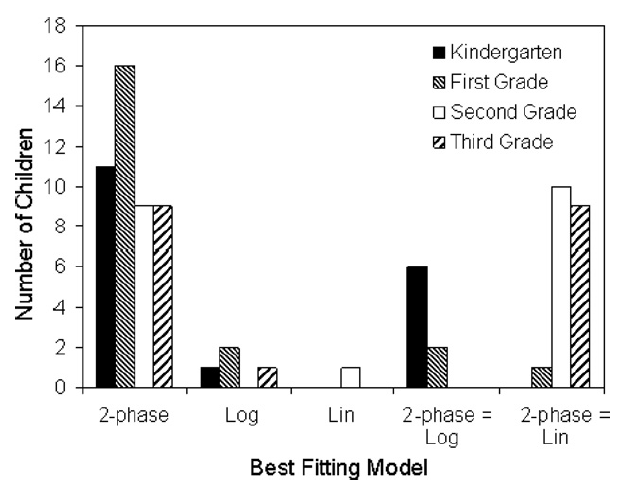 Źródło: Ebersbach i in. The relationship between the shape of the mental number line... J. of Exp. Child Psychology 99 (2008)
Ocena strategii z danych okulogr.
grupa kontrolna (TD) / dzieci z trudnościami mat. (MLD)
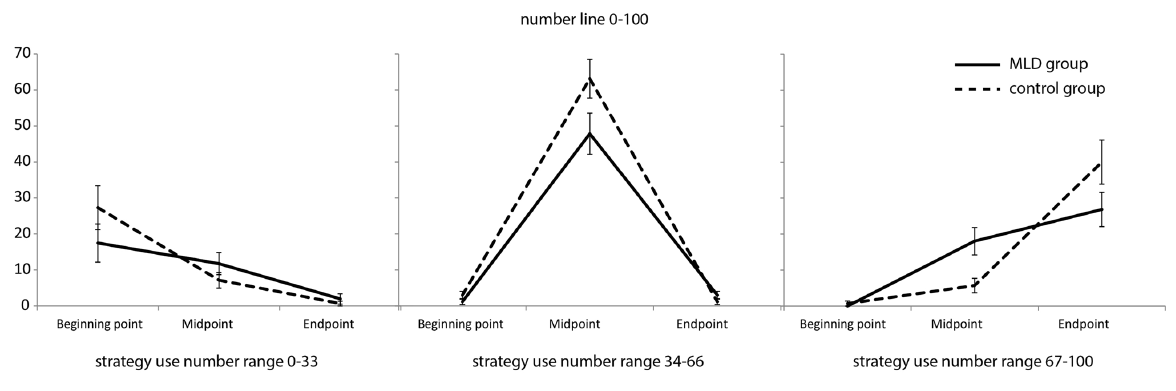 dzieci z MLD nieco częściej stosują niewydajne strategie
Źródło: vant Noordende i in. Number line estimation strategies in children with MLD measured by eye tracking Psych. Res.  80 (2016)
Ruchy oczu i SNA
Eyetracker – MNL, SNARC, OM
studenci (TD)
Zadanie: sygnalizować pojawienie się 5 (20%) przez naciśnięcie przycisku (gwarantuje stałą uwagę)
Badany słucha odczytywanych liczb nieparzystych:1, 3, 5, 7, 9
Na ekranie znajdował się jedynie punkt fiksacji (czarna kropka)
Źródło: Myachykov i in. Ocular drift along the mental number line Psychological Research 80 (2016)
Eyetracker – MNL, SNARC, OM
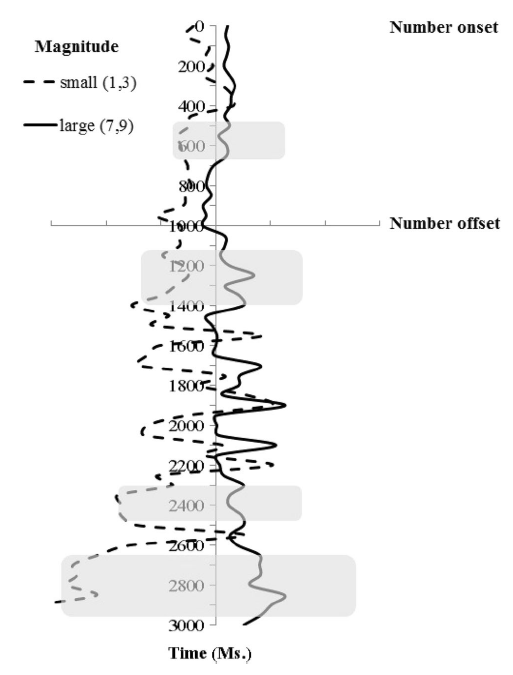 dźwięk
Automatyczny ruch oka w kierunku zgodnym z wartością liczby (por. SNARC)
Źródło: Myachykov i in. Ocular drift along the mental number line Psych. Res. 80 (2016)
Eyetracker – MNL, SNARC, OM
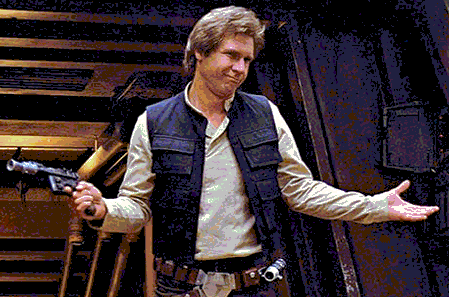 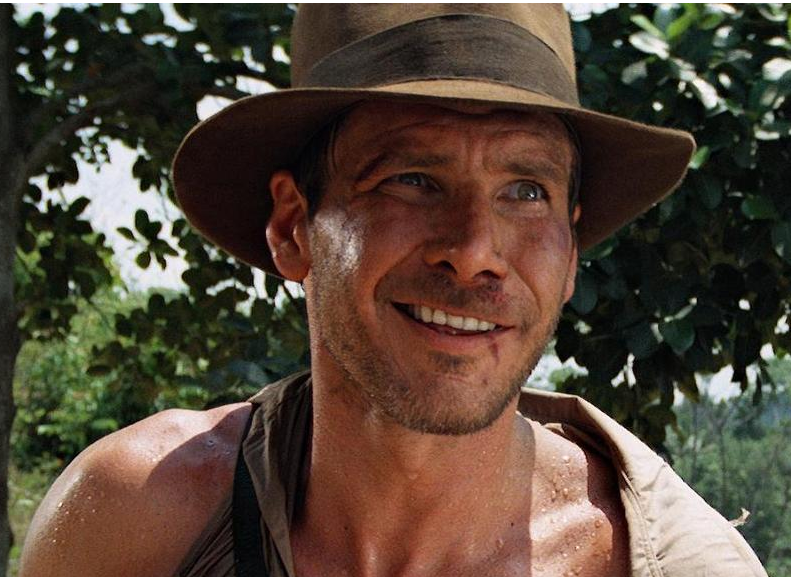 9
Podaj dowolne liczby z przedziału 1-30: 1, 24, 17, 6, 20...
Kierunek i długość sakad poprzedzające wypowiedzenie liczb pozwalały przewidzieć ich wartości
sakady
Eyetracker – MNL, SNARC, OM
studenci (TD)
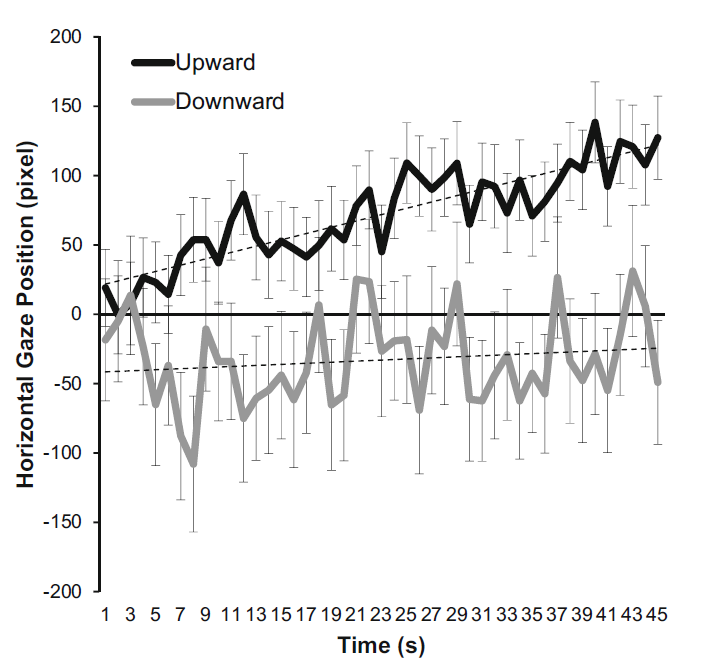 Liczenie do przodu i wstecz
Źródło: Hartmann i in. Counting is a spatial process: evidence from eye movements Psychological Research 80 (2016)
Eyetracker – MNL, SNARC, OM
studenci (TD)
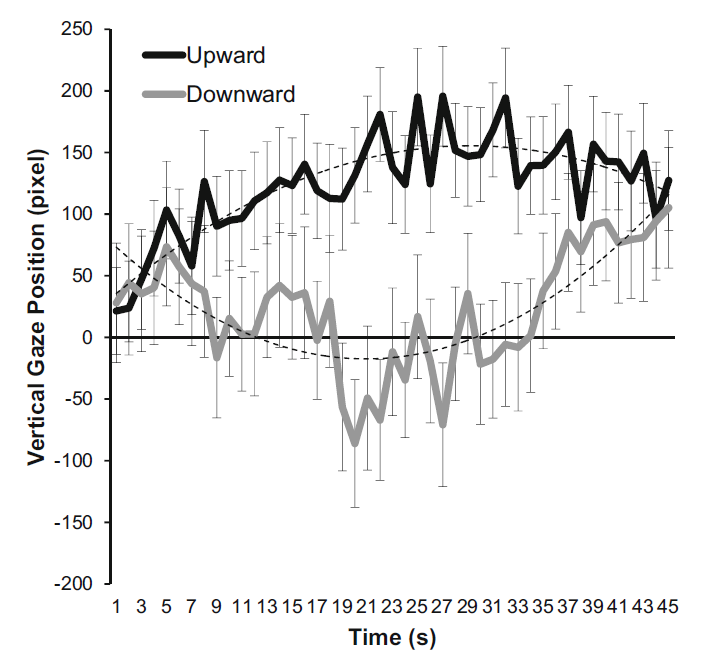 Liczenie do przodu i wstecz
Oko przesuwa się w prawo i do góry
Źródło: Hartmann i in. Counting is a spatial process: evidence from eye movements Psychological Research 80 (2016)
Eyetracker – MNL, SNARC, OM
Gallus gallus domesticus (3 dniowe)
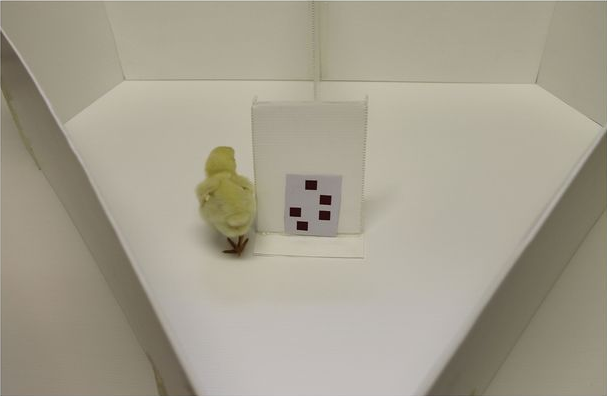 Trening
Źródło: Ruganii in. Number-space mapping in the newborn chick resembles humans’ mental number line Science 30 (2015)
Eyetracker – MNL, SNARC, OM
Gallus gallus domesticus (3 dniowe)
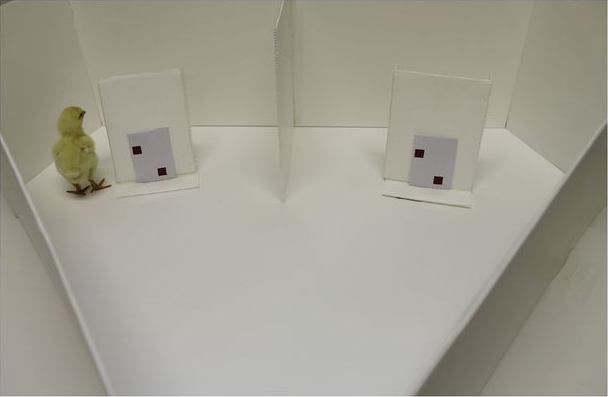 Test
Źródło: Ruganii in. Number-space mapping in the newborn chick resembles humans’ mental number line Science 30 (2015)
Eyetracker – MNL, SNARC, OM
Gallus gallus domesticus (3 dniowe)
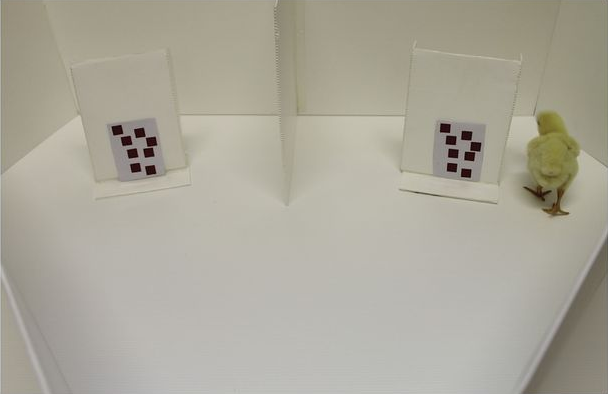 Test
Źródło: Ruganii in. Number-space mapping in the newborn chick resembles humans’ mental number line Science 30 (2015)
Eyetracker – MNL, SNARC, OM
Gallus gallus domesticus (3 dniowe)
Wyniki dla ENS (subitizing):
Trening dla liczby 5
Test: lewa strona dla liczby 2:      70.67% vs 29.33%
         prawa strona dla liczby 8:    71% vs 29%

Wyniki dla ANS:
Trening dla liczby 20
Test: lewa strona dla liczby 8:       70% vs 30%
         prawa strona dla liczby 32:  77.5% vs 22.5%
Źródło: Ruganii in. Number-space mapping in the newborn chick resembles humans’ mental number line Science 30 (2015)
Eyetracker – MNL, SNARC, OM
Kluger Hans
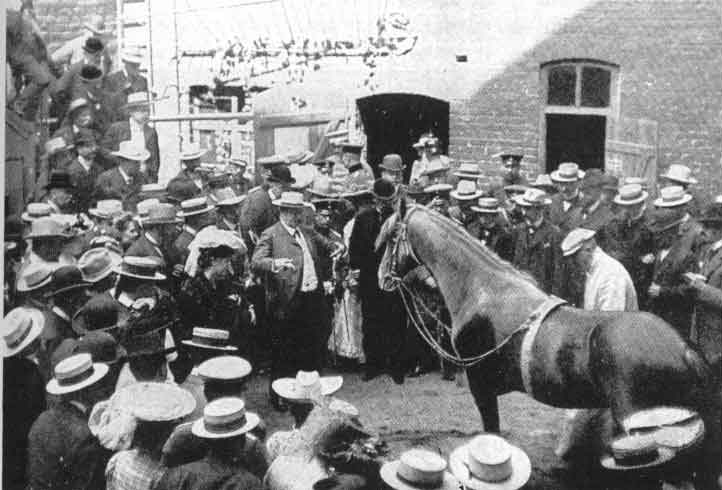 Koń odpowiadał poprawnie, o ile treser znał odpowiedź
Źródło: Wikipedia
Eyetracker – MNL, SNARC, OM
studenci (TD)
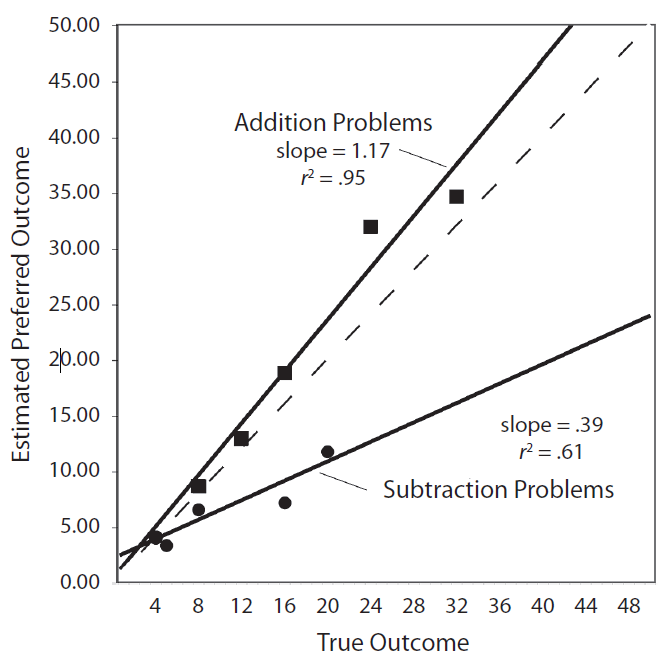 Operacje arytmetycznena liczbach (kropki)
Podajemy wynik przeszacowany przy dodawaniu
i niedoszacowany przy odejmowaniu
Operational Momentum
Źródło: MCrink, Dehaene in. Moving along the number line....  Perception & Psychophysics 69 (2007)
Eyetracker – MNL, SNARC, OM
19-45 latki (TD)
Operacje arytmetycznena liczbach w pamięciprzed pustym ekranem
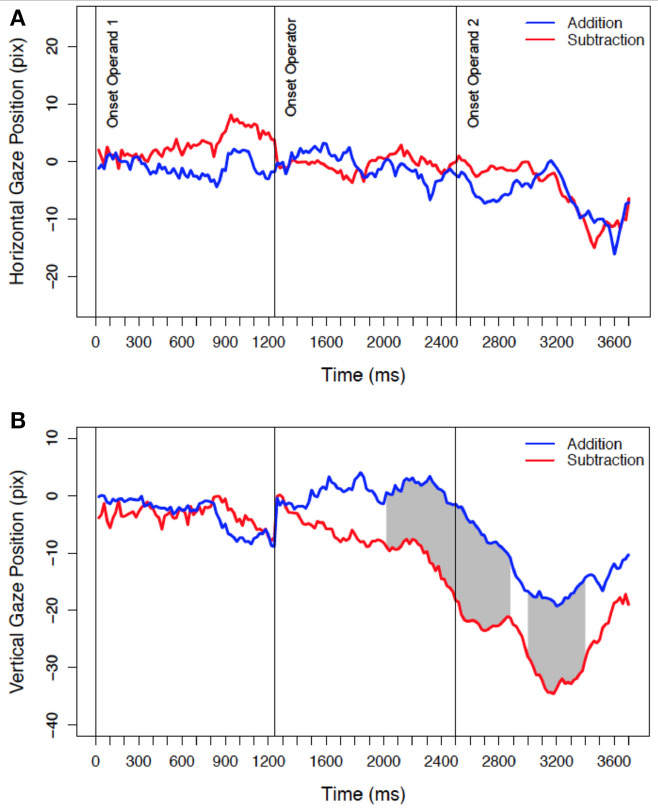 Wynik operacji arytm.wypowiadany na głos
W danych okulograficznychbrak dowodu na OM
Źródło: MCrink, Dehaene in. Moving along the number line....  Perception & Psychophysics 69 (2007)
Ruchy oczu i ENS/ANS
Subitizing (ENS)
niemowlęta 9-msc (N = 25)
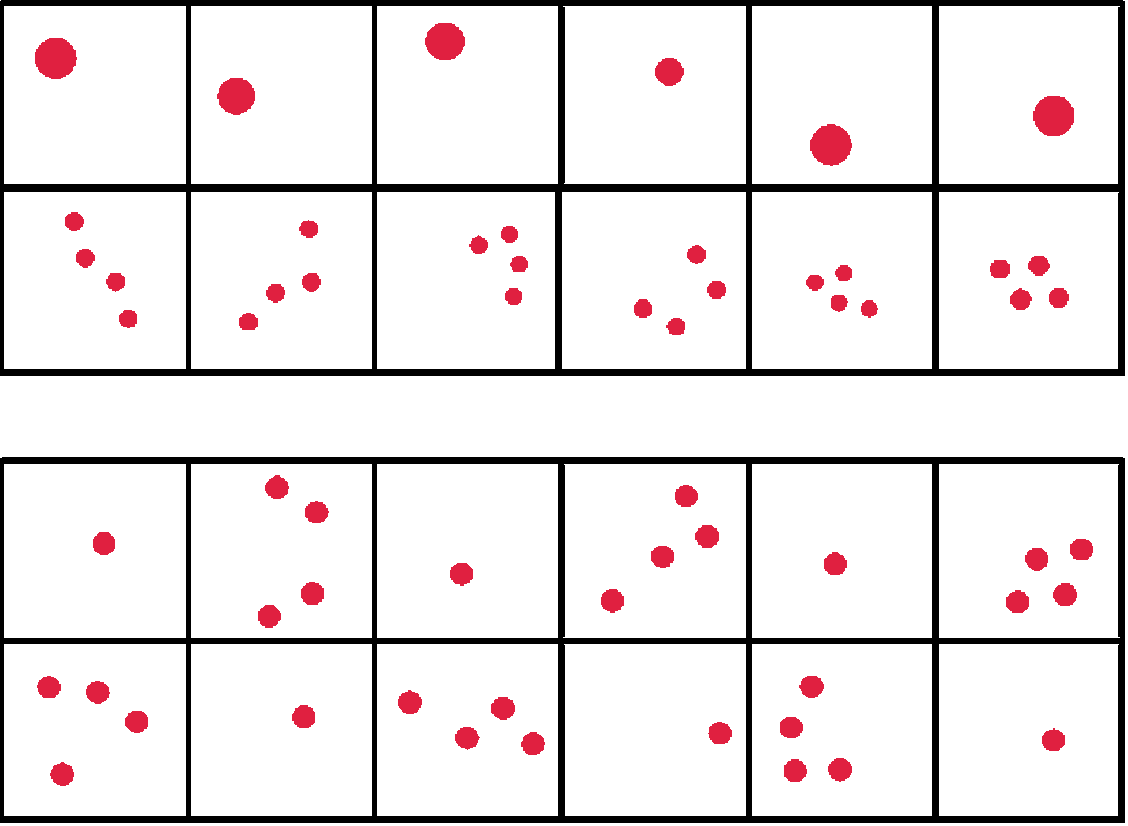 Źródło: Ceulemans i in. To be or not to be: an infotmative non-symbolic... J. of Spetial Education and Rehabilitation  15 (2014)
Subitizing (ENS)
niemowlęta 9-msc (N = 25)
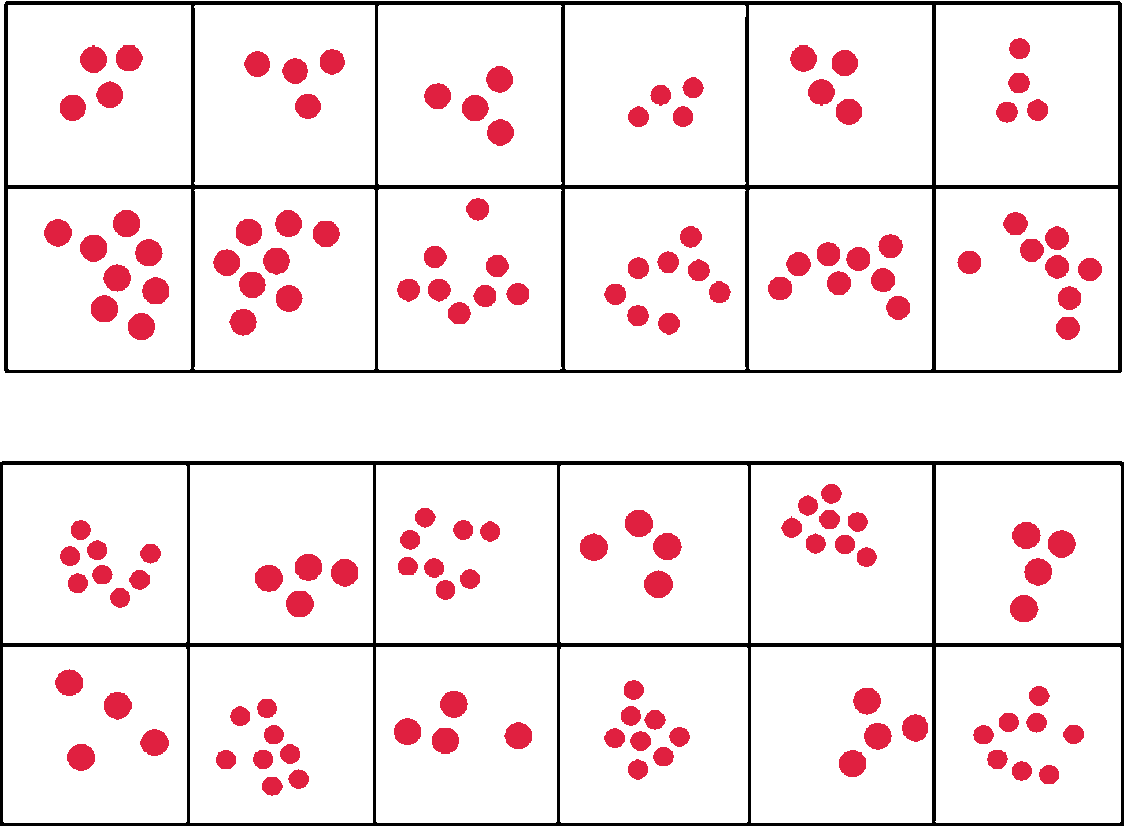 Źródło: Ceulemans i in. To be or not to be: an infotmative non-symbolic... J. of Spetial Education and Rehabilitation  15 (2014)
Subitizing (ENS)
niemowlęta 9-msc (N = 25)
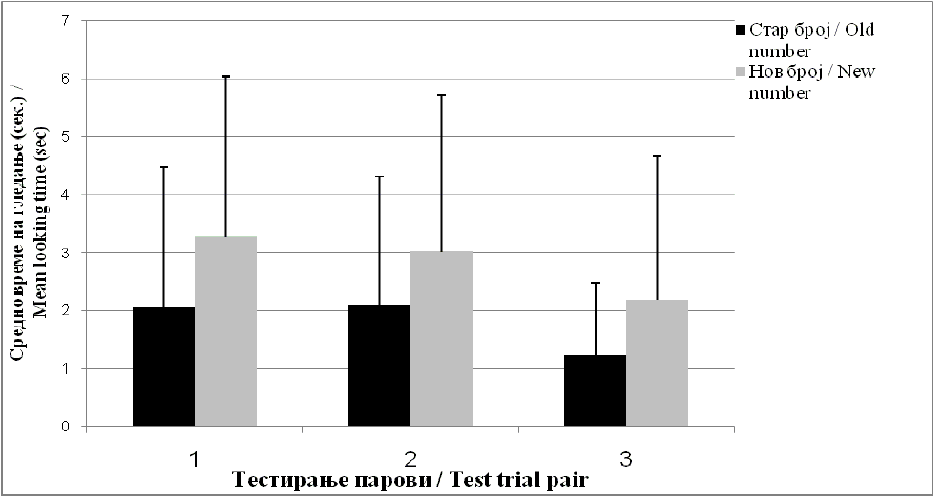 1 vs 4
Źródło: Ceulemans i in. To be or not to be: an infotmative non-symbolic... J. of Spetial Education and Rehabilitation  15 (2014)
Subitizing (ENS)
niemowlęta 9-msc (N = 25)
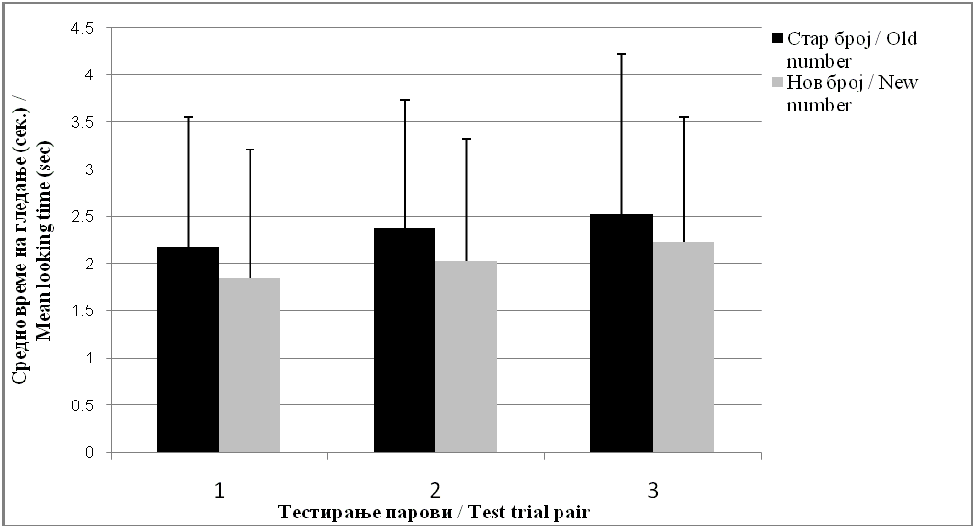 4 vs 8
Źródło: Ceulemans i in. To be or not to be: an infotmative non-symbolic... J. of Spetial Education and Rehabilitation  15 (2014)
Subitizing (ENS)
dziesięciolatki z gr. kontrolnej (TD) / z dyskalkulią (DD)
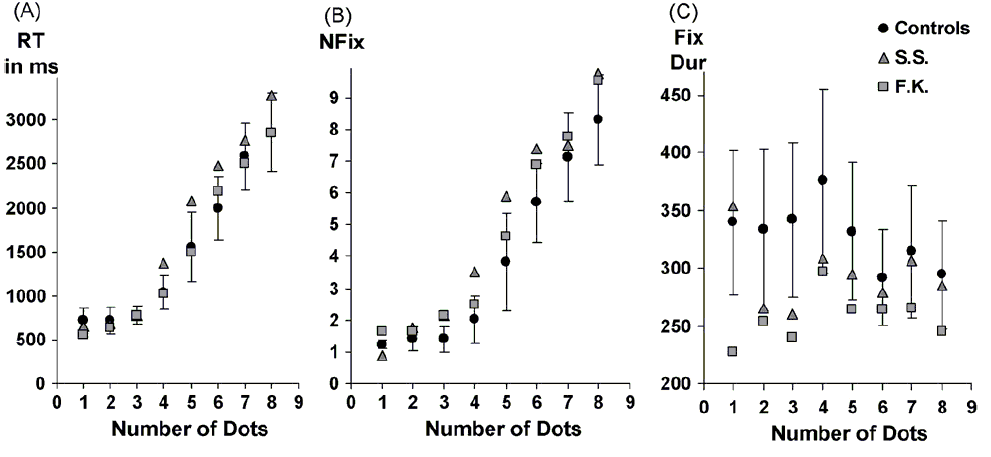 Źródło: Moeller i in. Basic number processing deficits in DD  Cognitive Development 24 (2009)
Większe liczby (ANS)
Gallus gallus domesticus
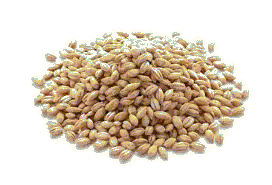 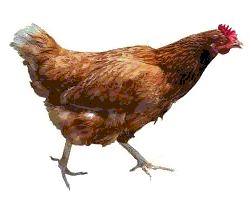 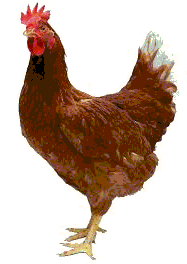 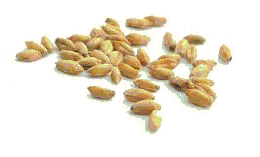 Ruchy oczu i czytanie liczb
Interpretacja liczb wielocyfrowych
dzieci rozwijające się prawidłowo (TD)
372
Strategia: całościowa (holistic)
Źródło: Moeller i in. Sequential or parallel decomposed processing of ... Q. J. Exp. Psychology  62 (2009)
Interpretacja liczb wielocyfrowych
dzieci rozwijające się prawidłowo (TD)
372
Strategia: decomposed parallel
Źródło: Moeller i in. Sequential or parallel decomposed processing of ... Q. J. Exp. Psychology  62 (2009)
Interpretacja liczb wielocyfrowych
dzieci rozwijające się prawidłowo (TD)
372
Strategia: decomposed sequential
Źródło: Moeller i in. Sequential or parallel decomposed processing of ... Q. J. Exp. Psychology  62 (2009)
Eyetracking i treningi poznawczedyskalkulii
Nie ma takich treningów!
Lektura
Eyetracking + dyskalkulia – artykuł przeglądowy:

J. Mock, S. Huber, E. Klein, K. Moeller
Insight into numerical cognition: considering eye-fixations in number processing and arithmetic
Psychological Research (2016) 80:334-359

DOI: 10.1007/s00426-015-0739-9
Do zapamiętania
Eyetracking pozwala na wgląd w procesy poznawcze badanego(przedmiot uwagi i głębokość przetwarzania)także w przypadku arytmetyki
Efekty (widoczne w eksperymentach)pozwalające na skonstruowanie testówdiagnostycznych dyskalkulii rozwojowej, w których wykorzystywany jest eyetracker
Nie ma treningów bazujących na wykorzystaniu eyetrackera
Bonus: motorykai zdolności matematyczne
Motoryka i zdolności matematyczne
Tramontana i in (1988) :
Dzieci z dobrze rozwiniętymi zdolnościami motorycznymi oddziałują z przedmiotamiw bardziej skuteczny sposób. Wydają się rozumieć relacje przestrzenne, takie jak symetria i szeregowanie lepiej niż dzieci z gorzej wykształconymi tymi umiejętnościami.Dysponują lepszą reprezentacją mentalną.
ruch                świadomość przestrzeni               arytmetyka i geometria
Reikeras i in (2015):
Zdolności motoryczne są dobrym prognostykiem rozwoju w innych dziedzinach                                                                                                  (w tym w matematyce)
To odnosi się do dzieci przedszkolnych i wczesnoszkolnych
Embodied cognition, embodied numerocity
Motoryka i zdolności matematyczne
norweskie przedszkolaki (TD)
Wyróżnienie trzech grup o różnych zdolnościach motorycznych (N = 1093). Każda z grup – 10%·N
Zbadanie zdolności matematycznych w grupach
Źródło: Reikeras i in. Mathematical skills andmotor life skills in toddlers...European Early ChildhoodEducation Research JournalJuly 2015
Motoryka i poczucie liczby
Wpływ liczb na postrzeganie przestrzeni: np. SNARC
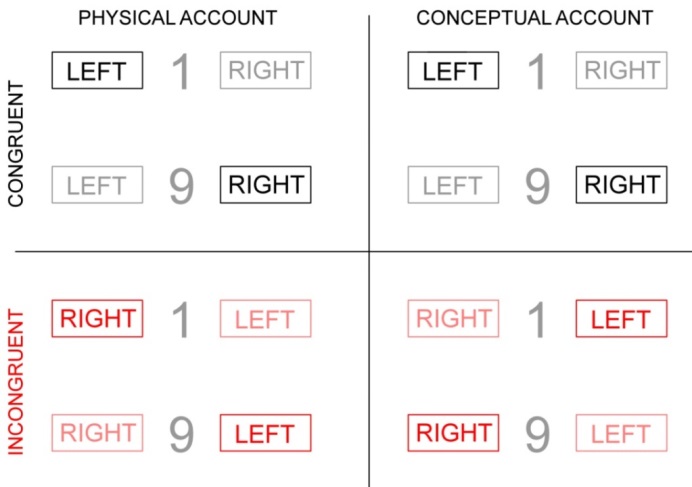 http://grahamshawcross.com/2014/02/23/spatial-representation-of-number/usersgrahamshawcrossdocumentsblog_draftssnarc-effectincong-3/
Wpływ poruszania ciałem na aktywacje reprezentacji liczb
Pozycja ręki (lewa-prawa) wpływa na „losowanie” liczb
Ściągnięcie wzroku w lewo zmniejsza „losowane” liczby
i wiele innych...
Motoryka i poczucie liczby
studenci (TD)
Wpływ poruszania całego ciała (spacerowanie przy ścianie)
na „przesunięcie” losowanych liczb (od 1 do 9)Badany sam wybieram moment zawrócenia
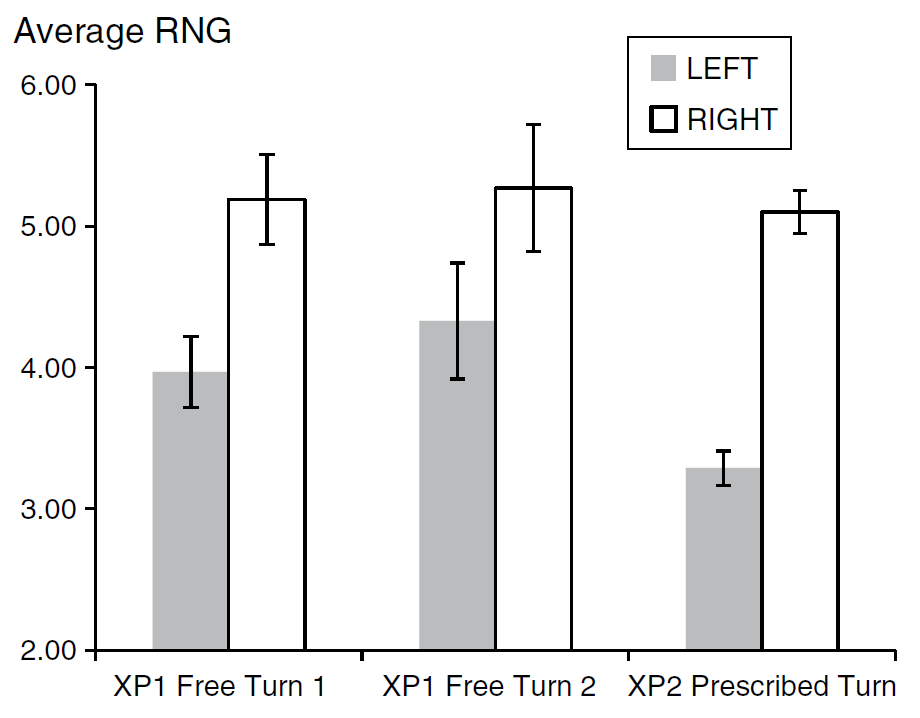 Źródło: Shaki i Fischer. Random walks on the mentalnumber line Exp Brain Res 232 (2014)
Motoryka i poczucie liczby
studenci (TD)
Wysłuchaj liczby od 1 do 1000 i zrób zwrot w lewo lub w prawo
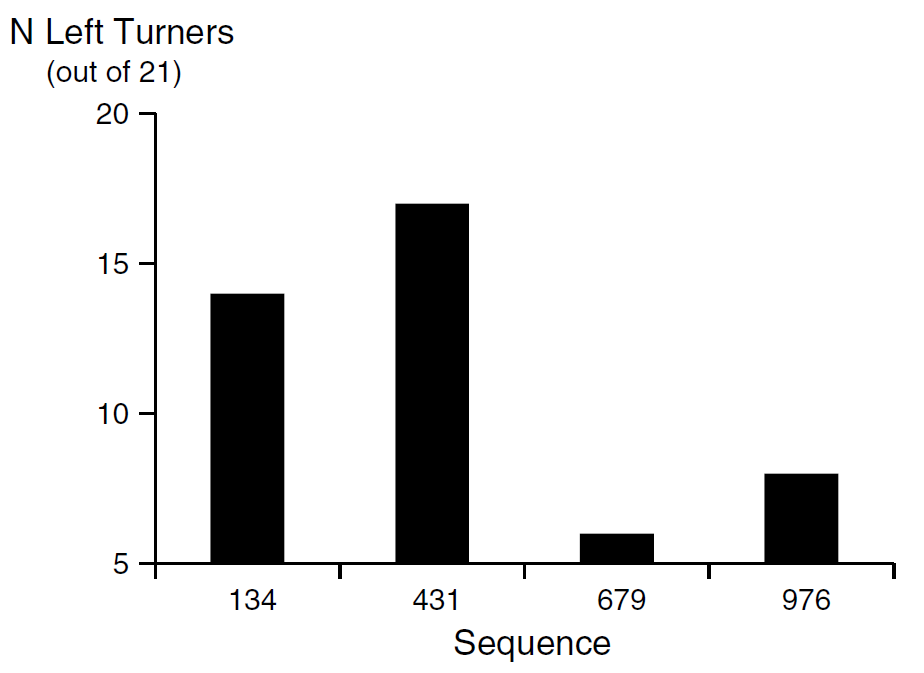 Źródło: Shaki i Fischer. Random walks on the mentalnumber line Exp Brain Res 232 (2014)
Trening poczucia liczby via motoryka
dzieci, druga klasa (TD)
Trening: wykonywanie zadanej liczby równych kroków(do pokazanej linii). Dane zebrane Kinectem (Microsoft)
Kontrola: narysowanie zadanej liczby linii na tablecie
6 tygodni w szkole w sesjach po 20 minut
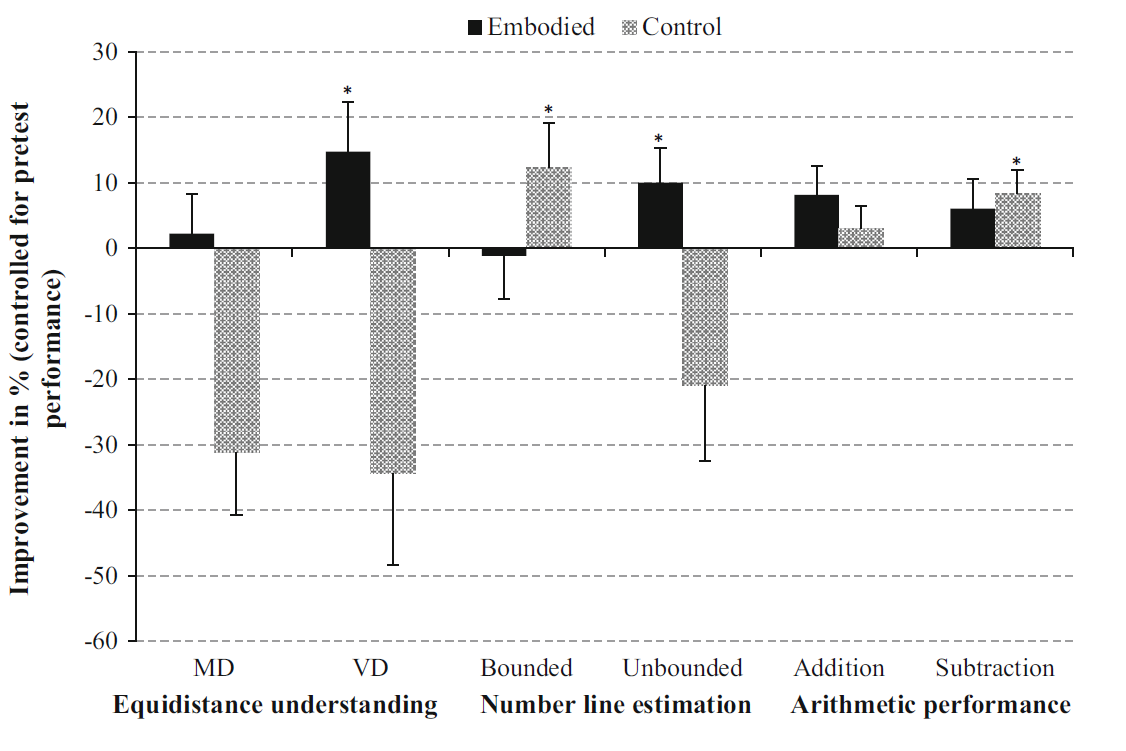 +          –
Zadania z osią
Źródło: Dackerman i in Training the equidistant principle of number ...Cogn Process 16 (2016)
Trening poczucia liczby via motoryka
dzieci, druga klasa (TD)
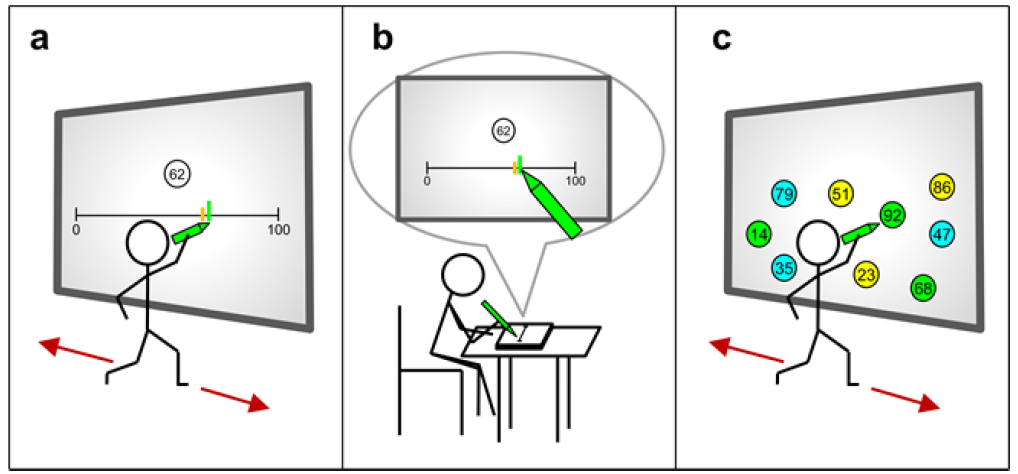 to samo zadanie,ale bez ruchu ciała
inne zadanie,podobny ruch ciała
zasadniczy eksperyment
Źródło: Fischer i in Full-body Movement in Numerical Trainings... International Journal of Serious Games 2 (2015)
Trening poczucia liczby via motoryka
dzieci, druga klasa (TD)
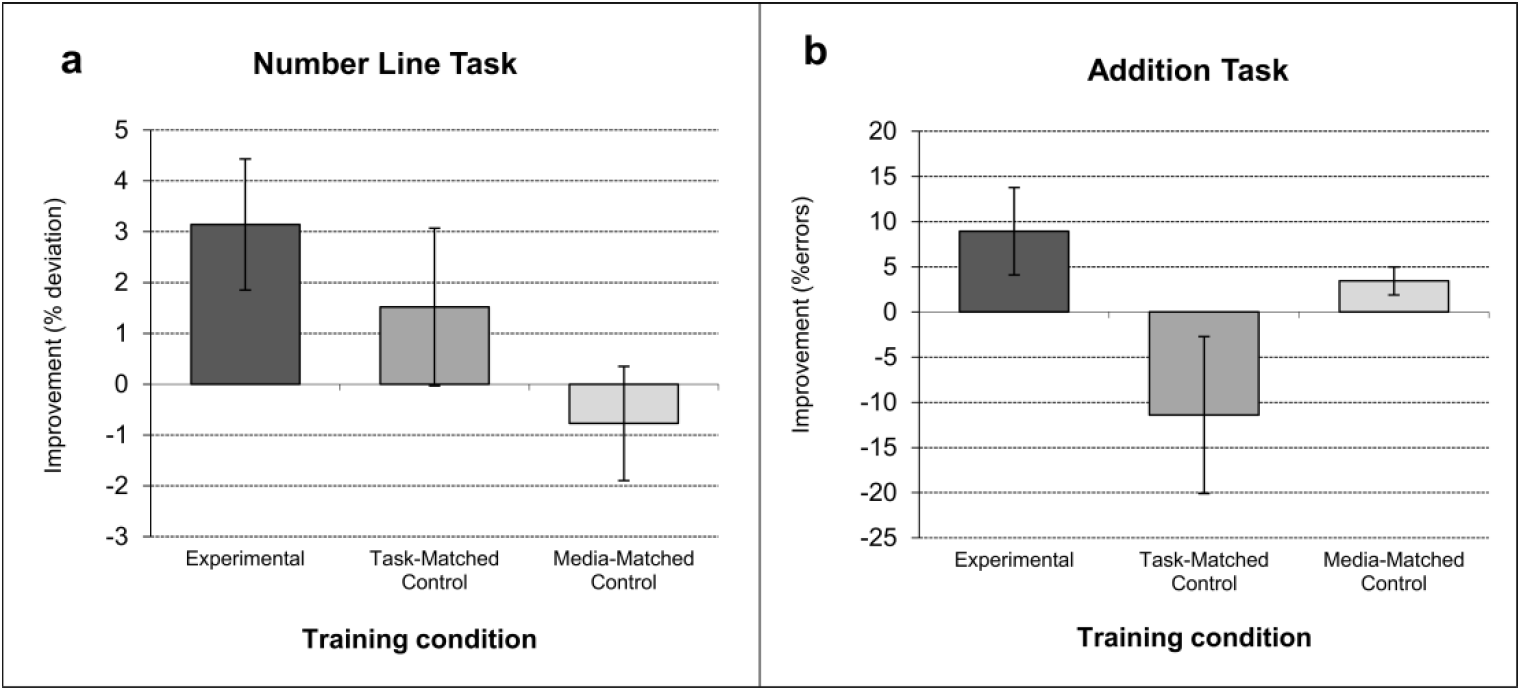 Źródło: Fischer i in Full-body Movement in Numerical Trainings... International Journal of Serious Games 2 (2015)
Trening dyskalkulików via motoryka
grupa kontrolna (TD) / dyskalkulicy (DD), druga klasa
Trening: Rescue Calcularis, wyląduj w odp. miejscu osiTesty: fMRI z wykrywaniem monotoniczności (np. 3 5 8)
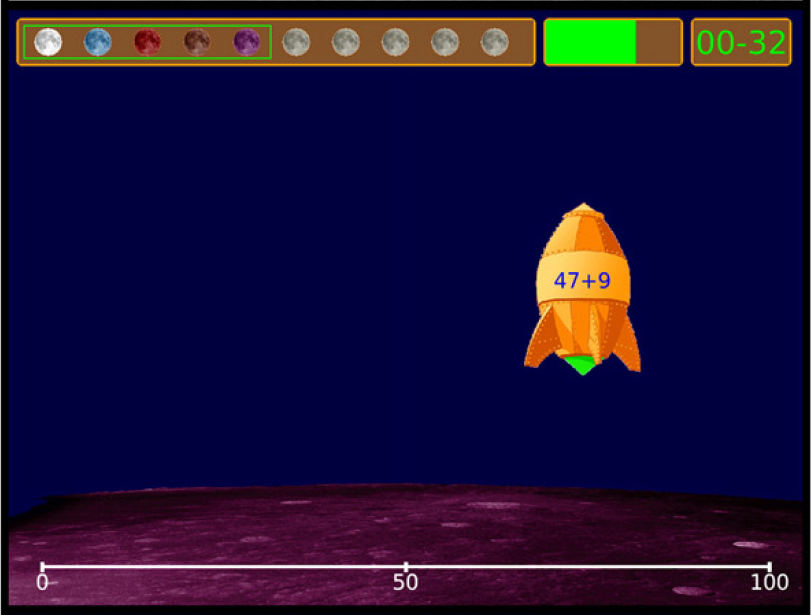 5 dni/tydzień w domuw sesjach po 15 minut
Źródło: Kucian i in Mental number line training in children with DDNeuroImage 57 (2011)
Trening dyskalkulików via motoryka
grupa kontrolna (TD) / dyskalkulicy (DD), druga klasa
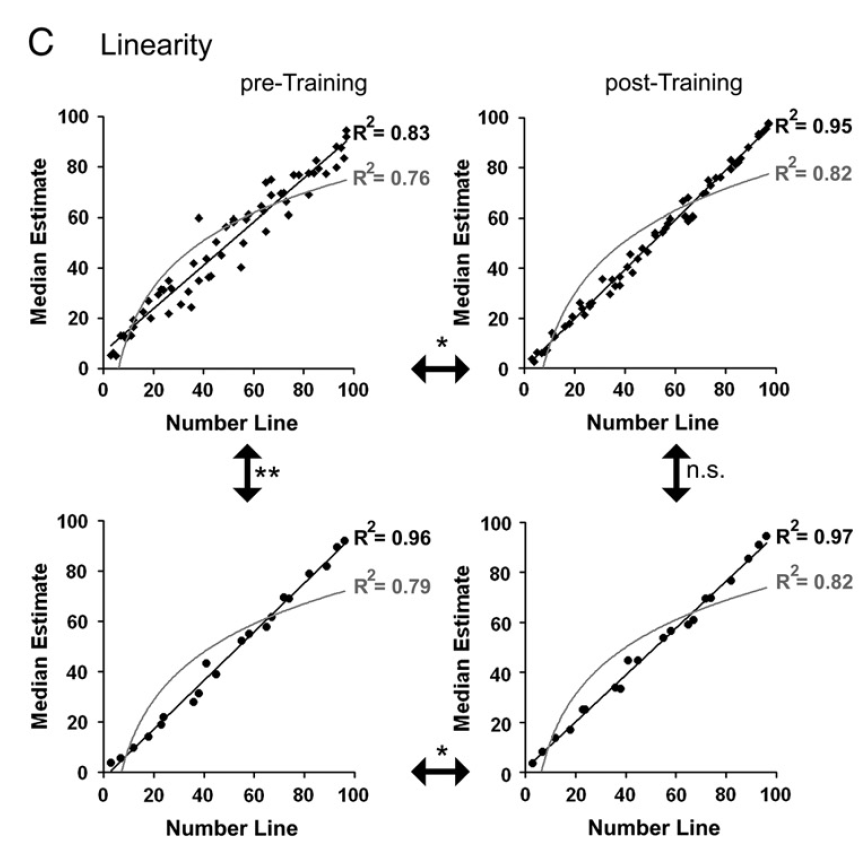 TD
DD
Źródło: Kucian i in Mental number line training in children with DDNeuroImage 57 (2011)
Trening dyskalkulików via motoryka
grupa kontrolna (TD) / dyskalkulicy (DD), druga klasa
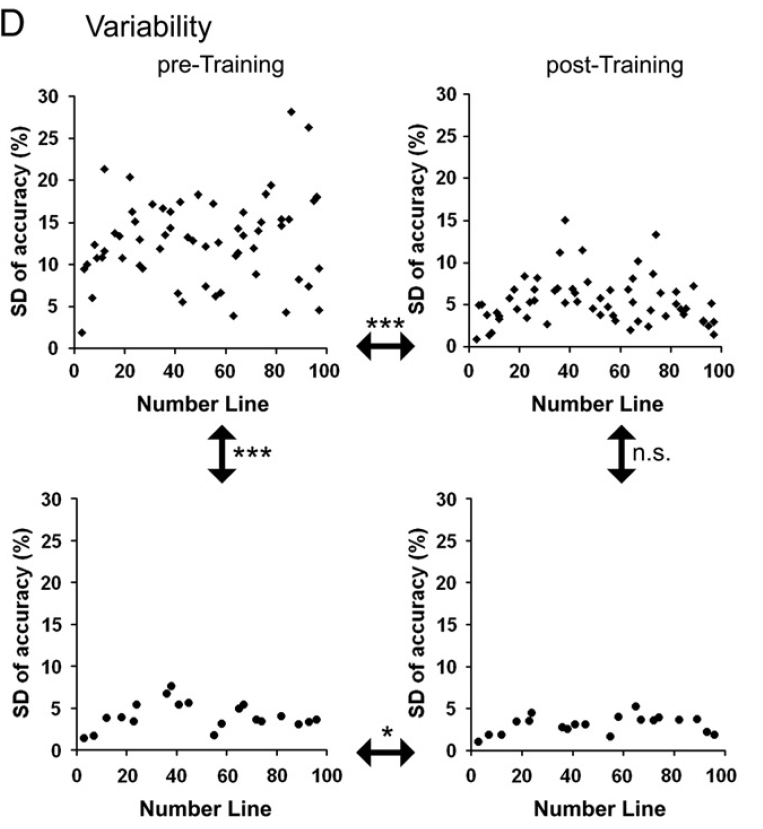 TD
DD
Źródło: Kucian i in Mental number line training in children with DDNeuroImage 57 (2011)
Kalkulilo
Trening poznawczy – gra „Kalkulilo”
Głównym celem gry jest stymulacja mózgu sprzyjająca rozwinięciu u dziecimentalnej osi liczbowej – podstawy porządkowania, liczenia i operacji arytmetycznych.
Inne podobne: The Number Race i The Number Catcher (grupa Dehaene’a)
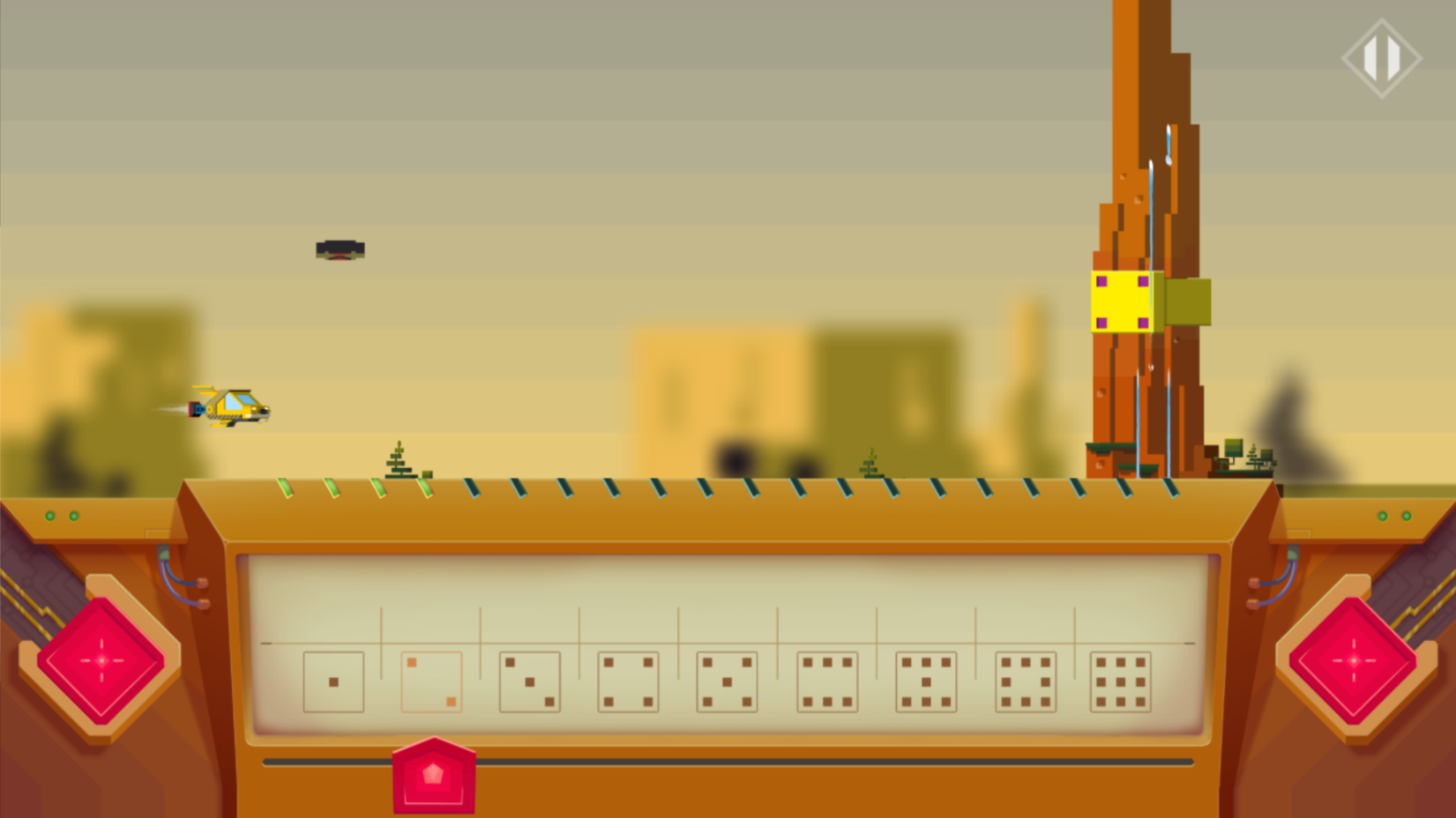 [Speaker Notes: Other disorders: delayed speach developement, ADHD, dislexia]
Trening poznawczy – gra „Kalkulilo”
Głównym celem gry jest stymulacja mózgu sprzyjająca rozwinięciu u dziecimentalnej osi liczbowej – podstawy porządkowania, liczenia i operacji arytmetycznych.
Inne podobne: The Number Race i The Number Catcher (grupa Dehaene’a)
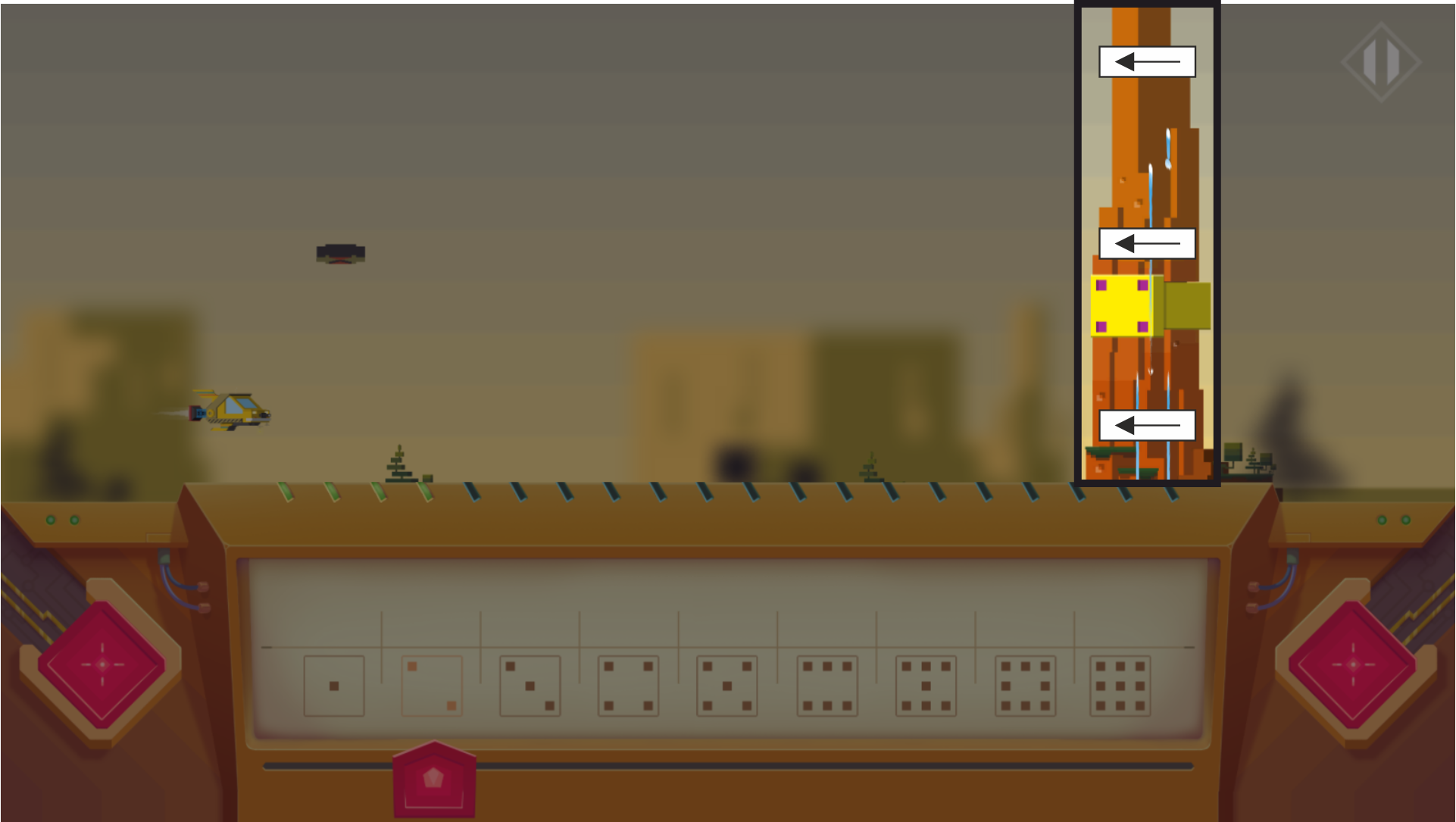 [Speaker Notes: Other disorders: delayed speach developement, ADHD, dislexia]
Trening poznawczy – gra „Kalkulilo”
Głównym celem gry jest stymulacja mózgu sprzyjająca rozwinięciu u dziecimentalnej osi liczbowej – podstawy porządkowania, liczenia i operacji arytmetycznych.
Inne podobne: The Number Race i The Number Catcher (grupa Dehaene’a)
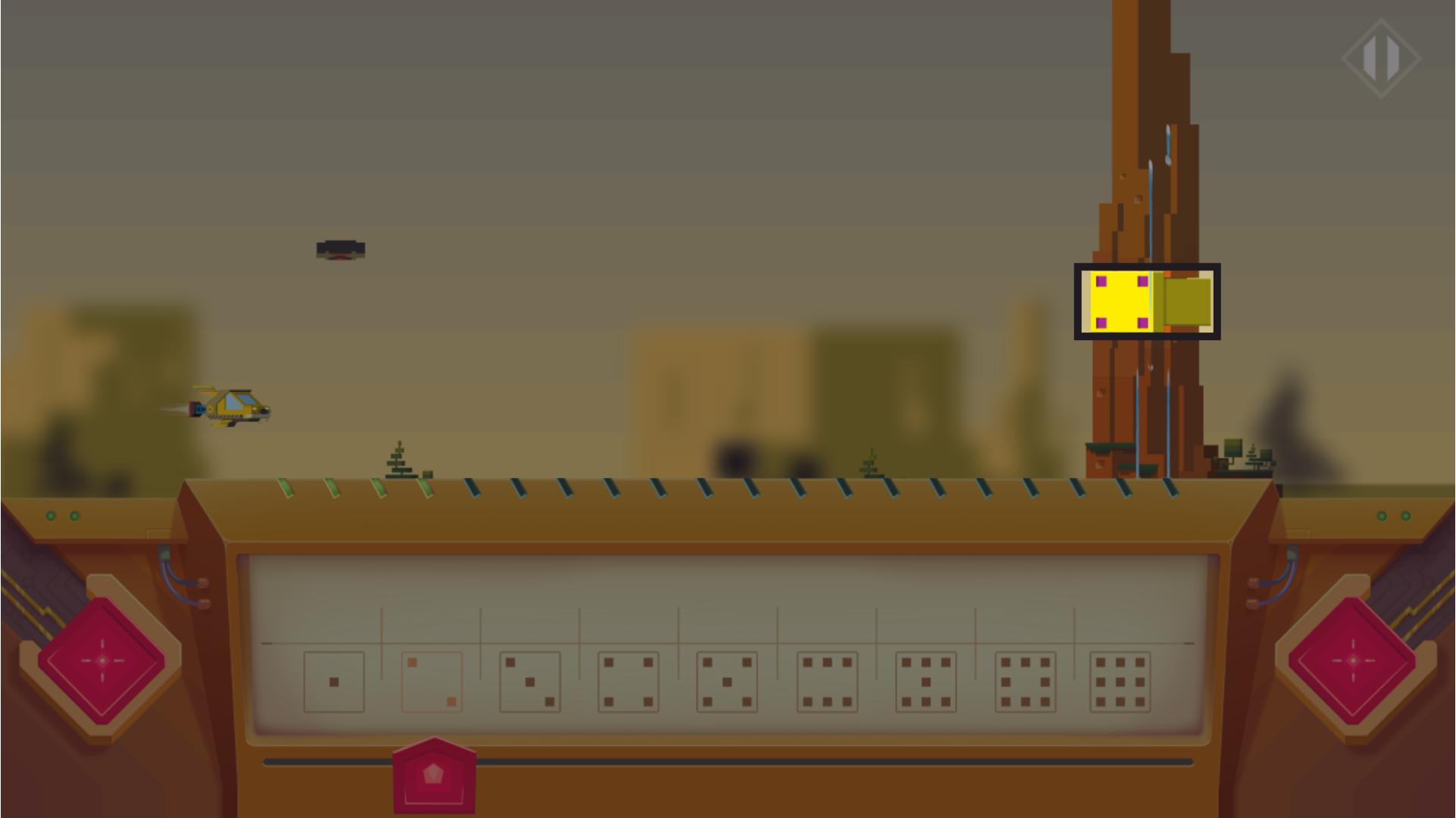 [Speaker Notes: Other disorders: delayed speach developement, ADHD, dislexia]
Trening poznawczy – gra „Kalkulilo”
Głównym celem gry jest stymulacja mózgu sprzyjająca rozwinięciu u dziecimentalnej osi liczbowej – podstawy porządkowania, liczenia i operacji arytmetycznych.
Inne podobne: The Number Race i The Number Catcher (grupa Dehaene’a)
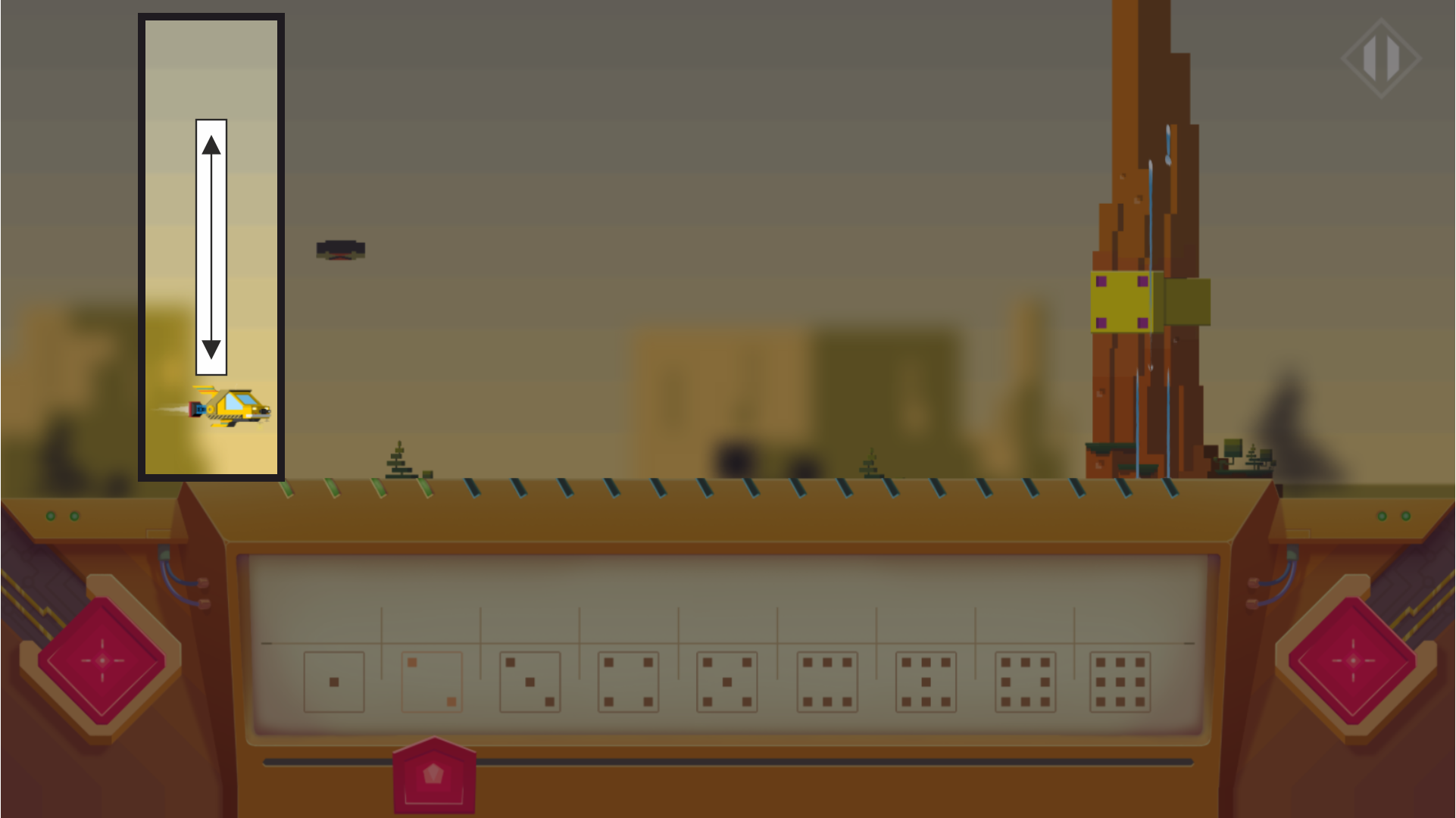 [Speaker Notes: Other disorders: delayed speach developement, ADHD, dislexia]
Trening poznawczy – gra „Kalkulilo”
Głównym celem gry jest stymulacja mózgu sprzyjająca rozwinięciu u dziecimentalnej osi liczbowej – podstawy porządkowania, liczenia i operacji arytmetycznych.
Inne podobne: The Number Race i The Number Catcher (grupa Dehaene’a)
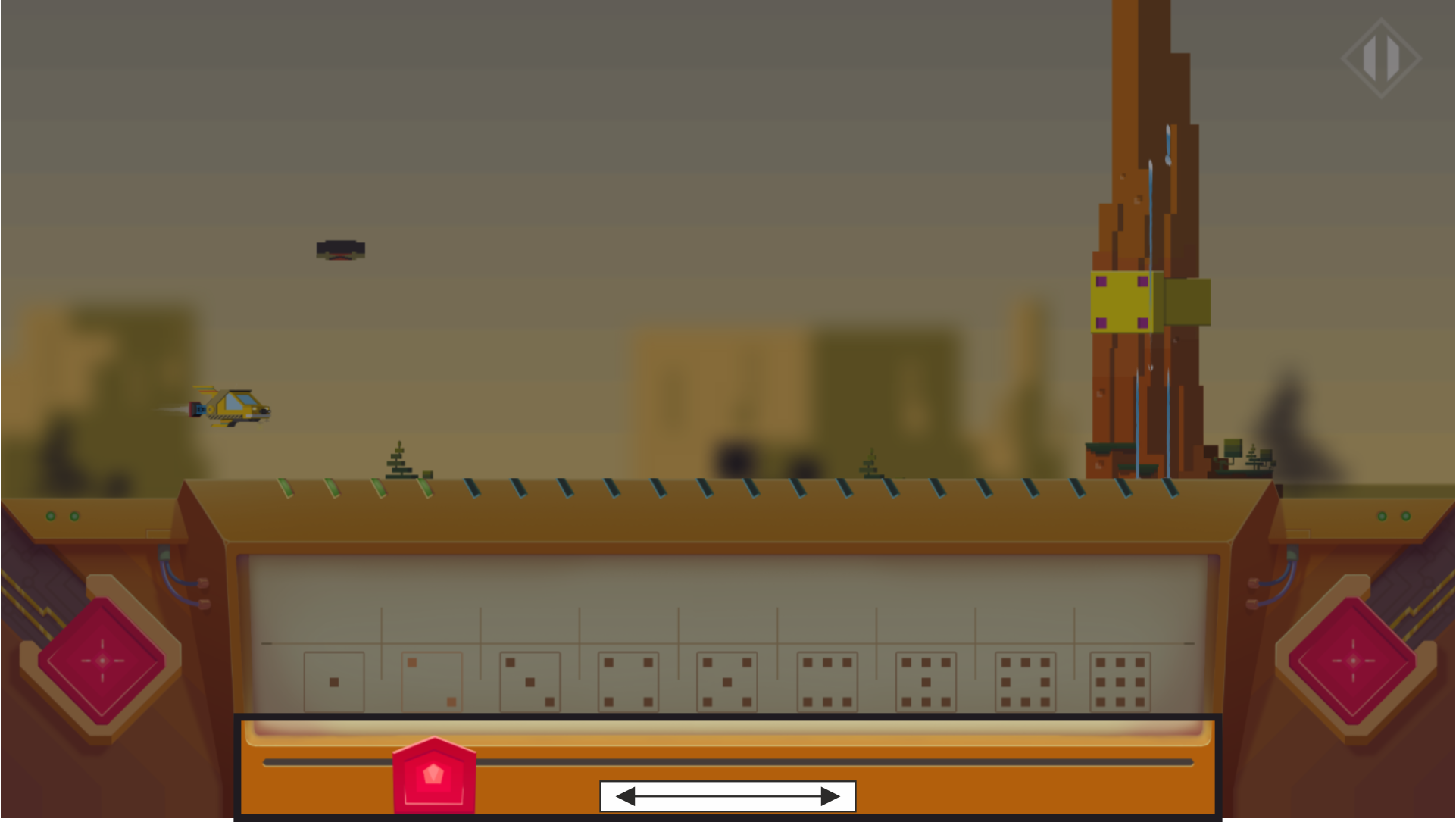 [Speaker Notes: Other disorders: delayed speach developement, ADHD, dislexia]
Trening poznawczy – gra „Kalkulilo”
Głównym celem gry jest stymulacja mózgu sprzyjająca rozwinięciu u dziecimentalnej osi liczbowej – podstawy porządkowania, liczenia i operacji arytmetycznych.
Inne podobne: The Number Race i The Number Catcher (grupa Dehaene’a)
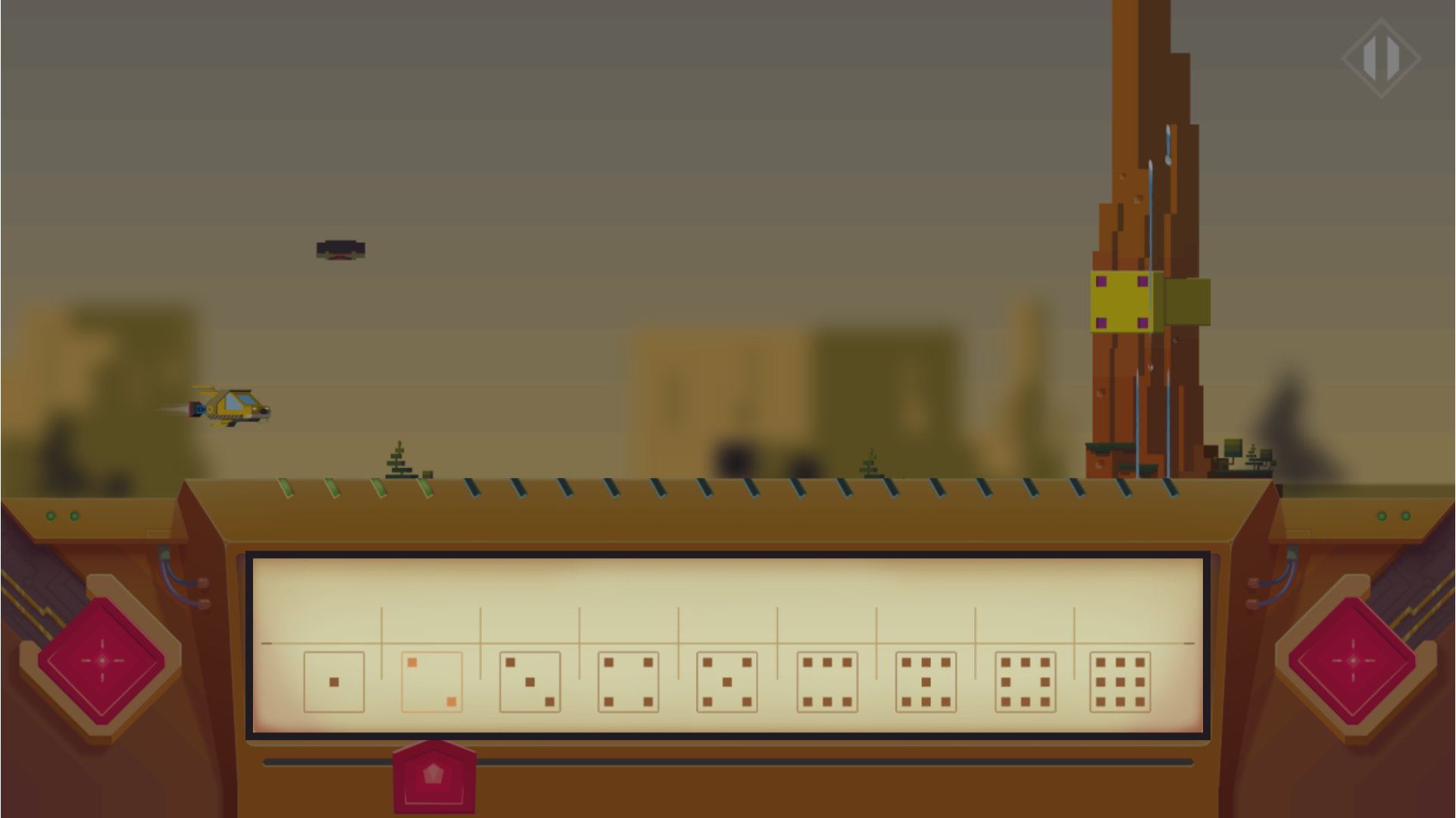 [Speaker Notes: Other disorders: delayed speach developement, ADHD, dislexia]
Trening poznawczy – gra „Kalkulilo”
Głównym celem gry jest stymulacja mózgu sprzyjająca rozwinięciu u dziecimentalnej osi liczbowej – podstawy porządkowania, liczenia i operacji arytmetycznych.
Inne podobne: The Number Race i The Number Catcher (grupa Dehaene’a)
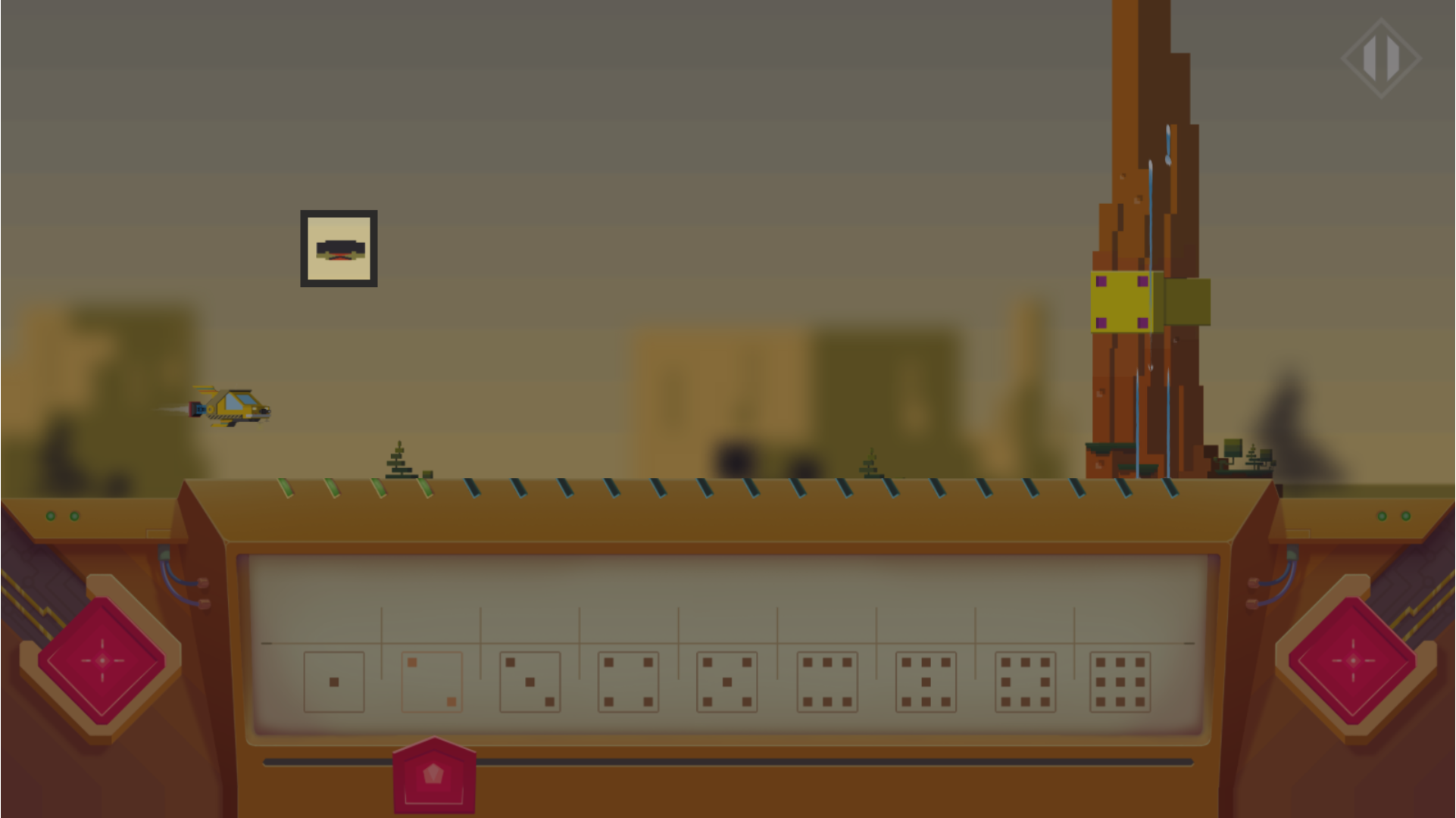 [Speaker Notes: Other disorders: delayed speach developement, ADHD, dislexia]
Trening poznawczy – gra „Kalkulilo”
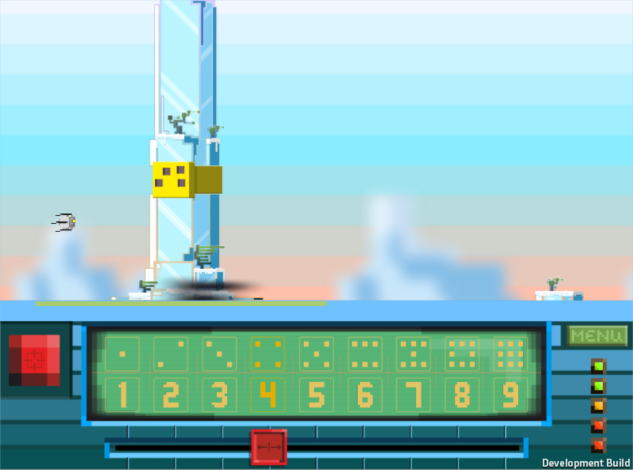 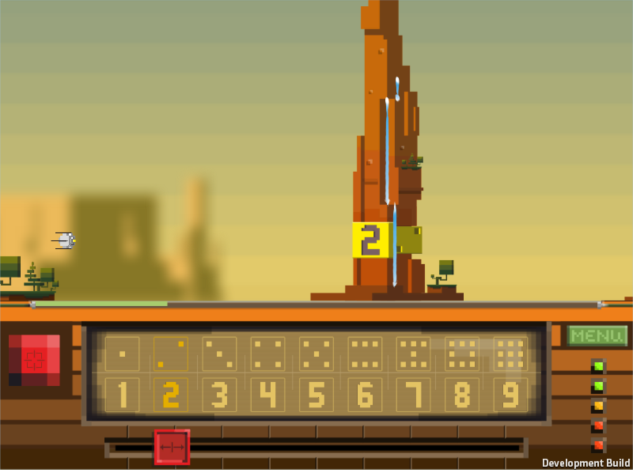 Kluczowe cechy / czynniki terapeutyczne: - oś pozioma (sterowanie) i oś pionowa (efekt)- opóźnienie między akcją a efektem- „oś” dźwiękowa (efekt SMARC) – tony – orientacja pozioma- akcja, atrakcyjność i grywalizacja- sterowanie wzrokiem (problemy!)    i sterowanie ciałem (Kinect)- PC, tablety (iOS), telefony komórkowe
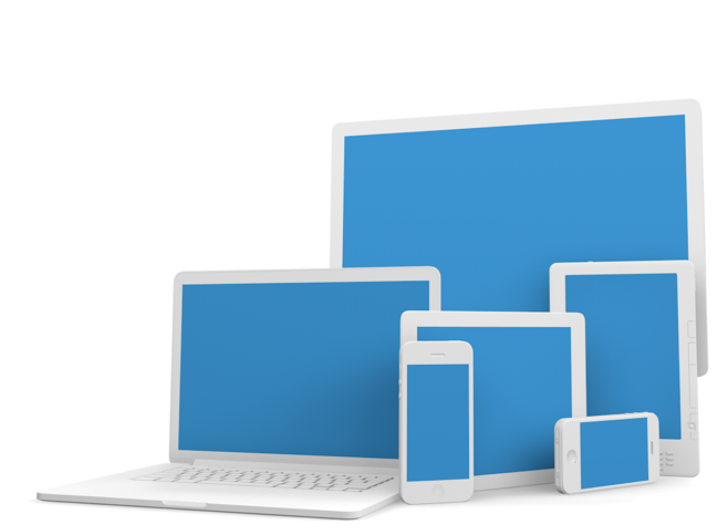 [Speaker Notes: Other disorders: delayed speach developement, ADHD, dislexia]